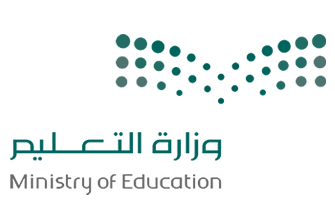 مادة 

المهارات الرقمية
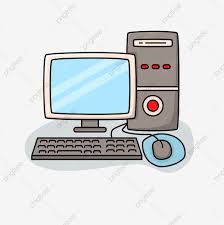 المعلمة 
نجود دحمـان
اليوم :         التاريخ :    /   / 144  ه    الحصة :          الشعبة :
الوحدة الأولى


تعلم الأساسيات
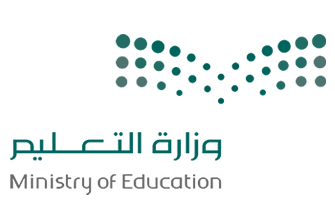 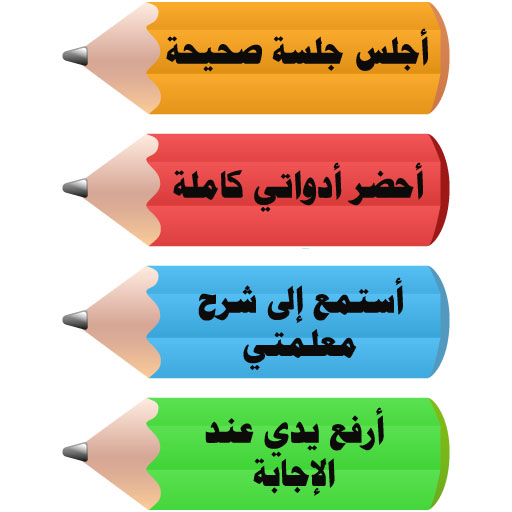 القوانين الصفية
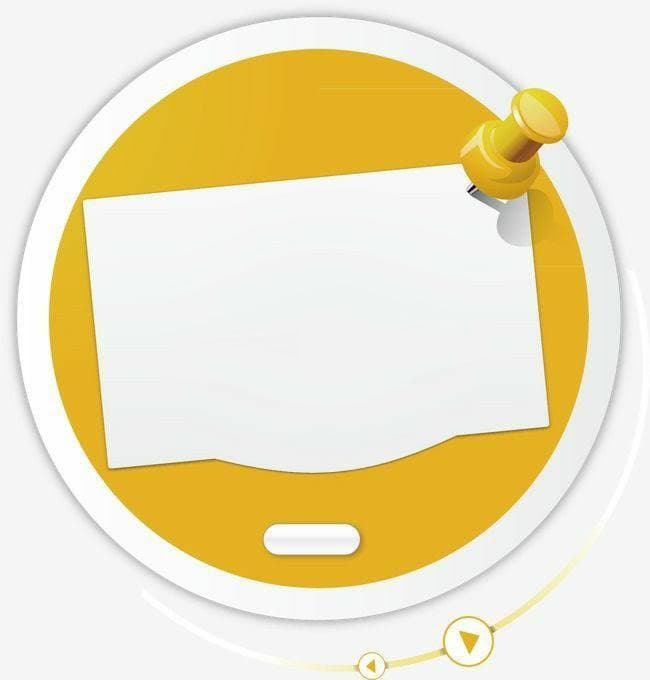 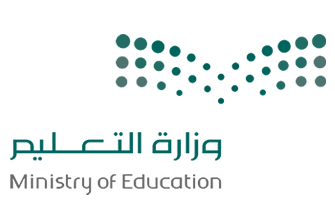 استرجاع الدروس السابقة
استراتيجية جدول التعلم
ماذا تعلمنا؟
ماذا نريد أن نعرف ؟
ماذا نعرف ؟
الدرس الثالث : الملفات والمجلدات
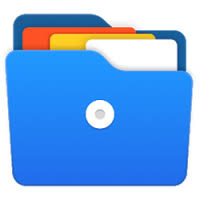 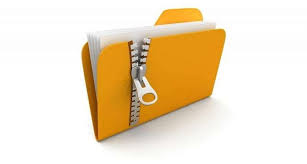 الأهـــداف
سنتعلم في هذه الوحدة :
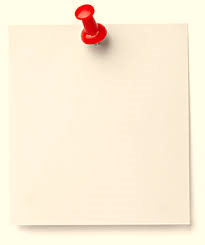 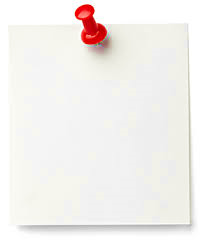 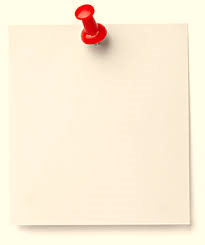 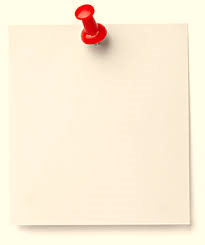 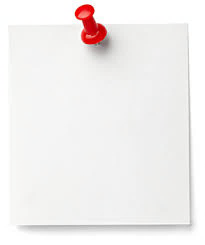 كيفية استعادة أو حذف الملفات والمجلدات بشكل دائم .
فوائد استخدام الملفات والمجلدات المضغوطة
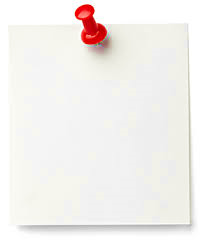 لماذا ومتى نستخدم الاختصارات للملفات والمجلدات .
طرق تعديل الاعدادات الأساسية في الحاسب
ما الملفات والمجلدات وكيفية استخدامها
الأجهزة الرئيسية والملحقة بالحاسب واستخداماتها
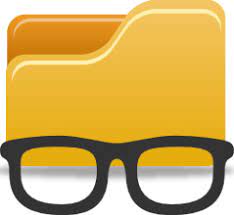 استراتيجية العصف الذهني
التمهيد
قد يصعب عليك احياناً العثور على برامج وملفات تستخدمها باستمرار . فماذا يمكنك أن تفعل ؟
استراتيجية العصف الذهني
يمكنك إنشاء اختصار لهذا الملفات و المجلدات  
وذلك للوصول إلية بسهولة وسرعة
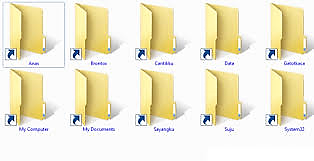 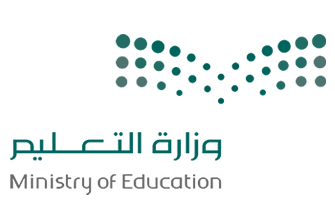 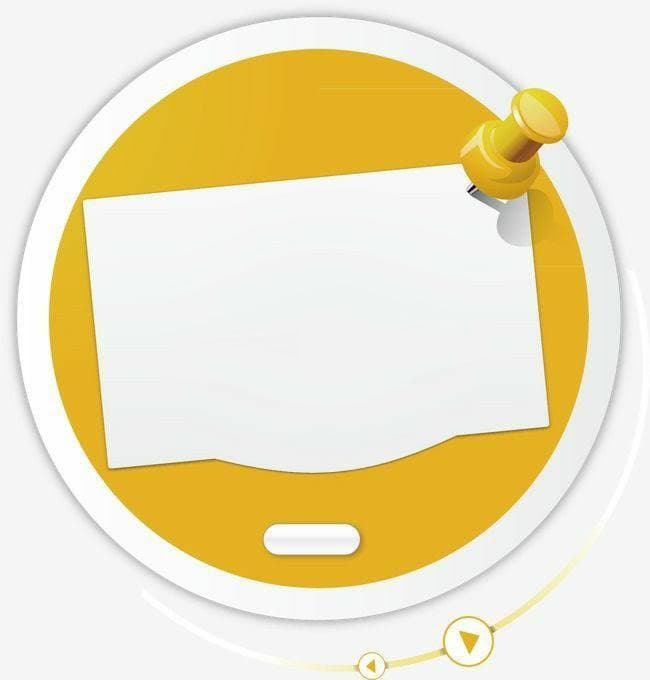 انشاء اختصار
انشاء اختصار
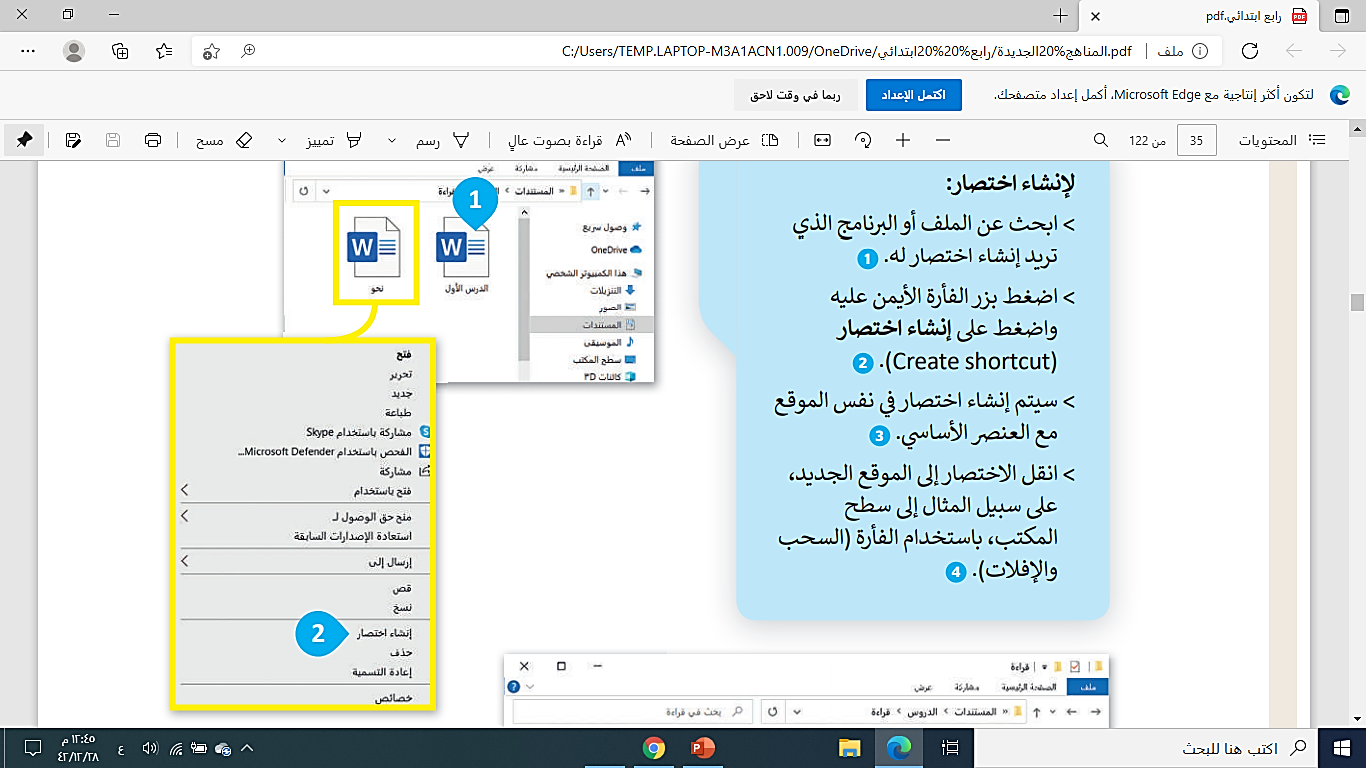 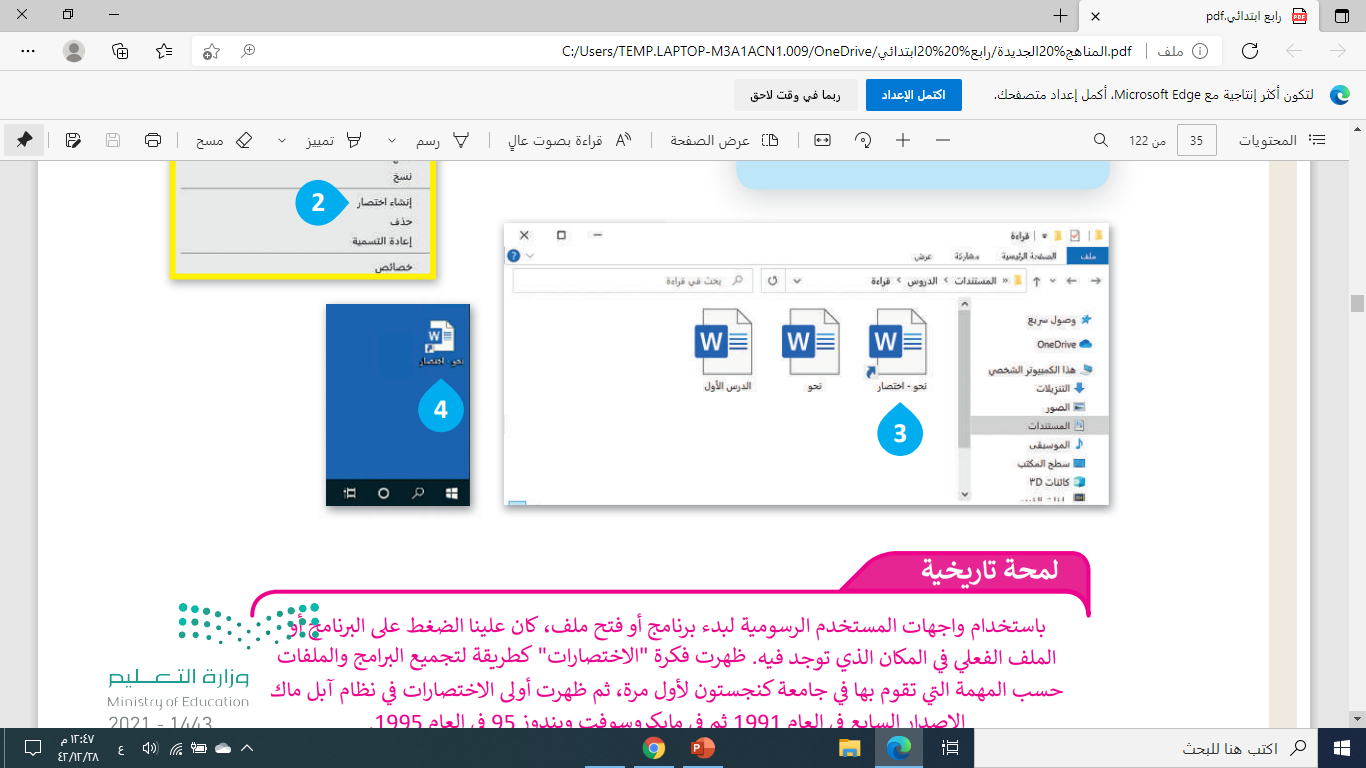 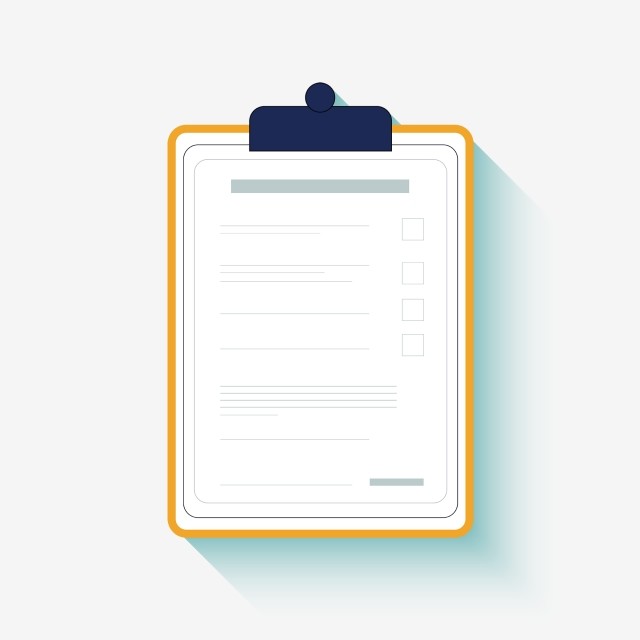 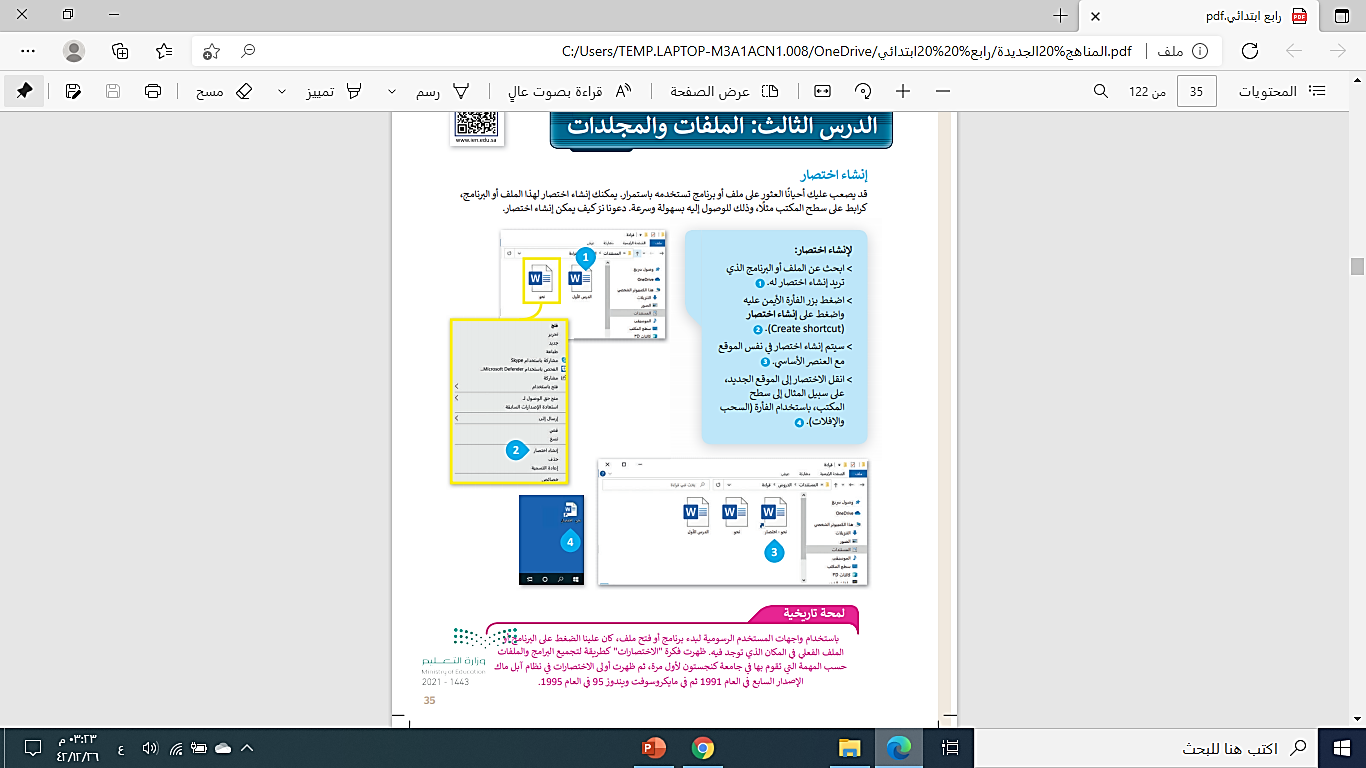 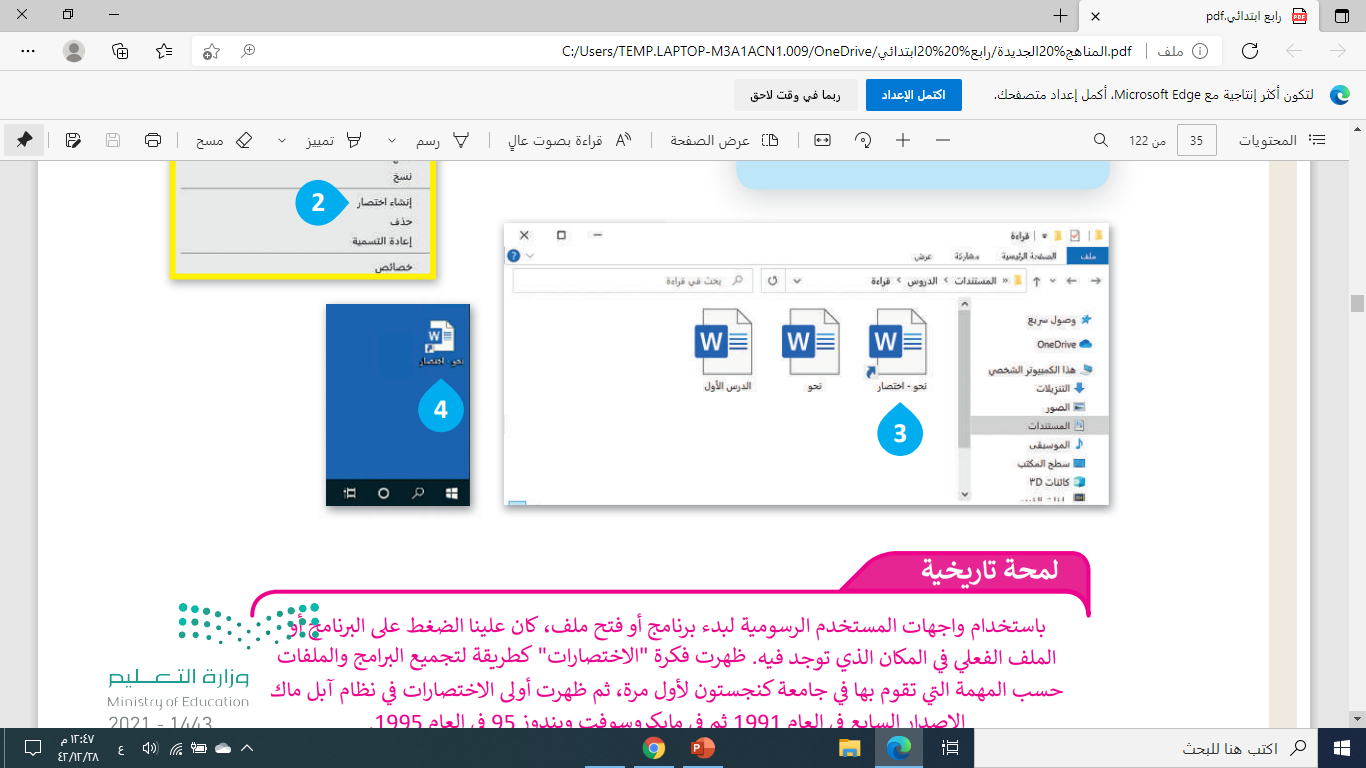 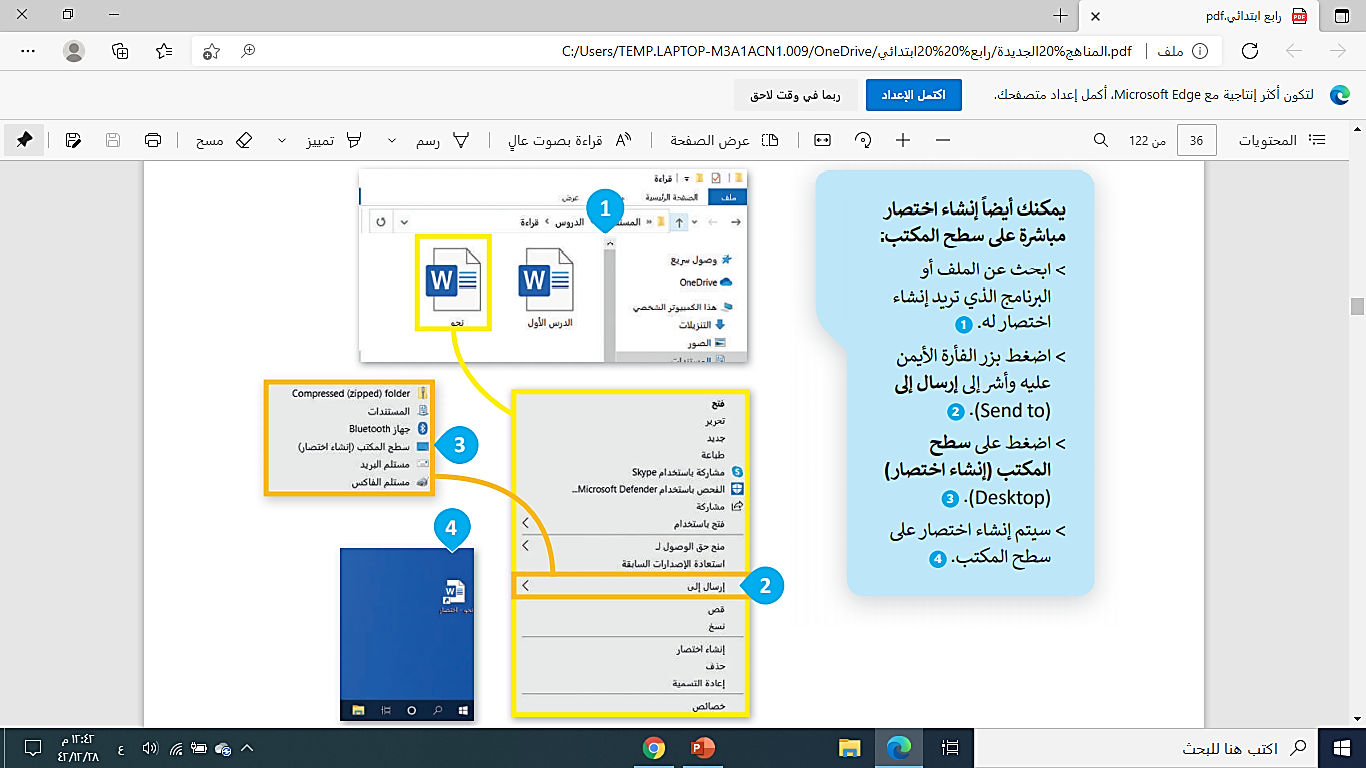 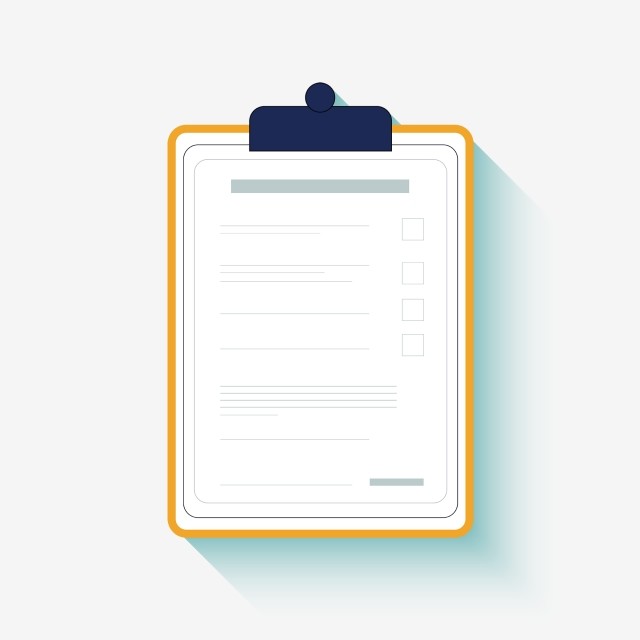 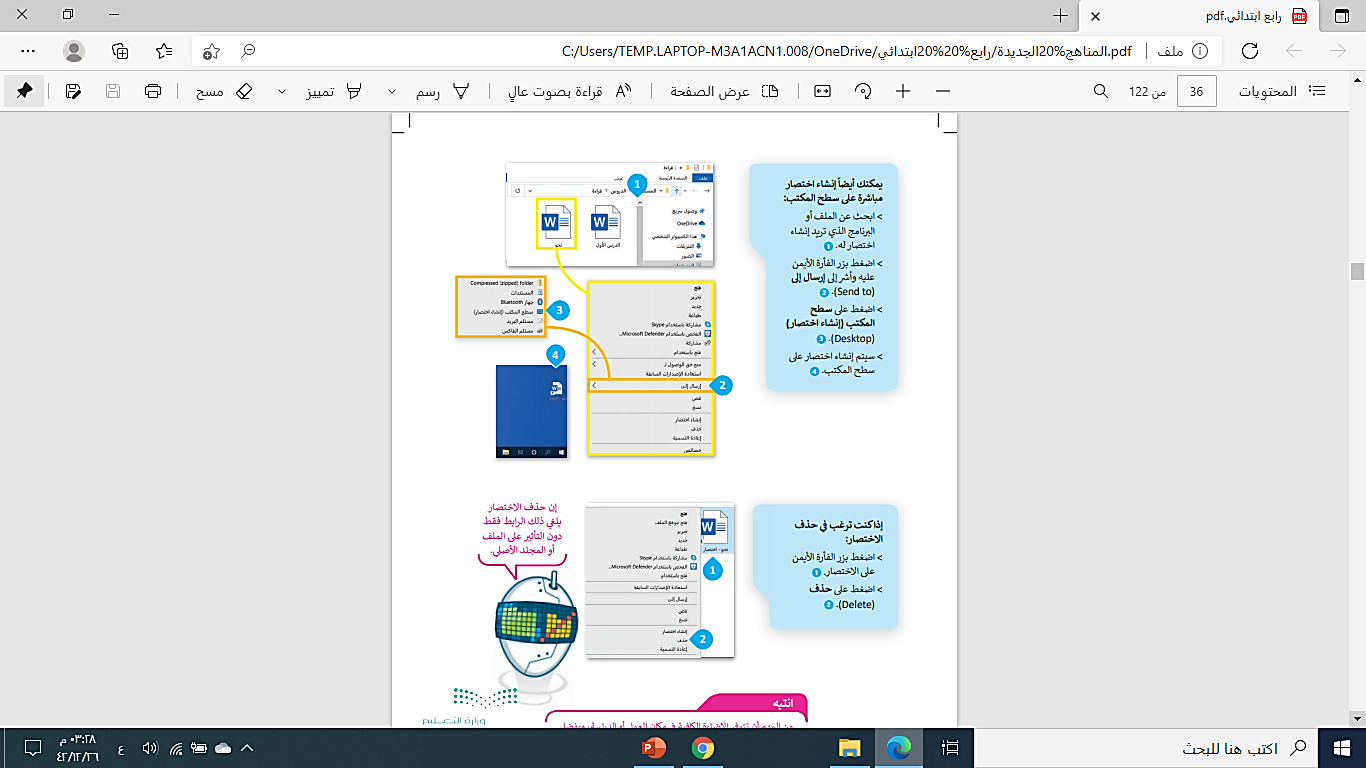 انشاء اختصار على سطح المكتب
حذف الاختصار
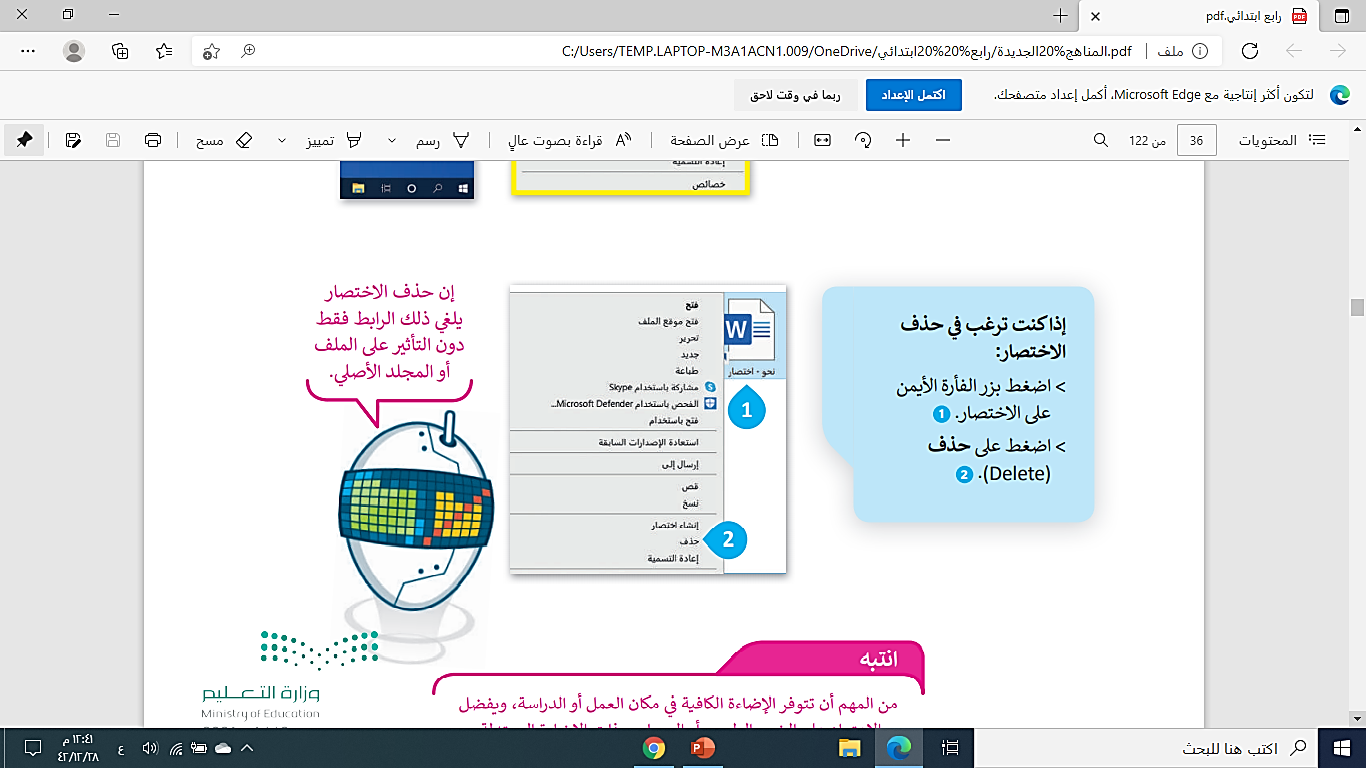 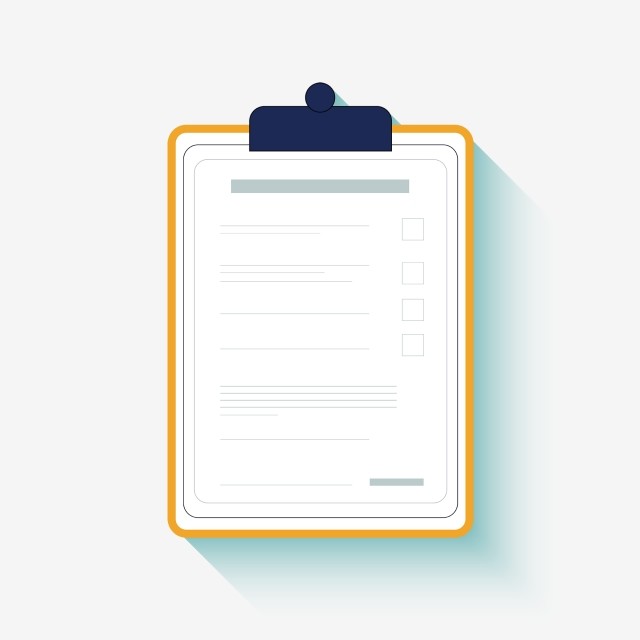 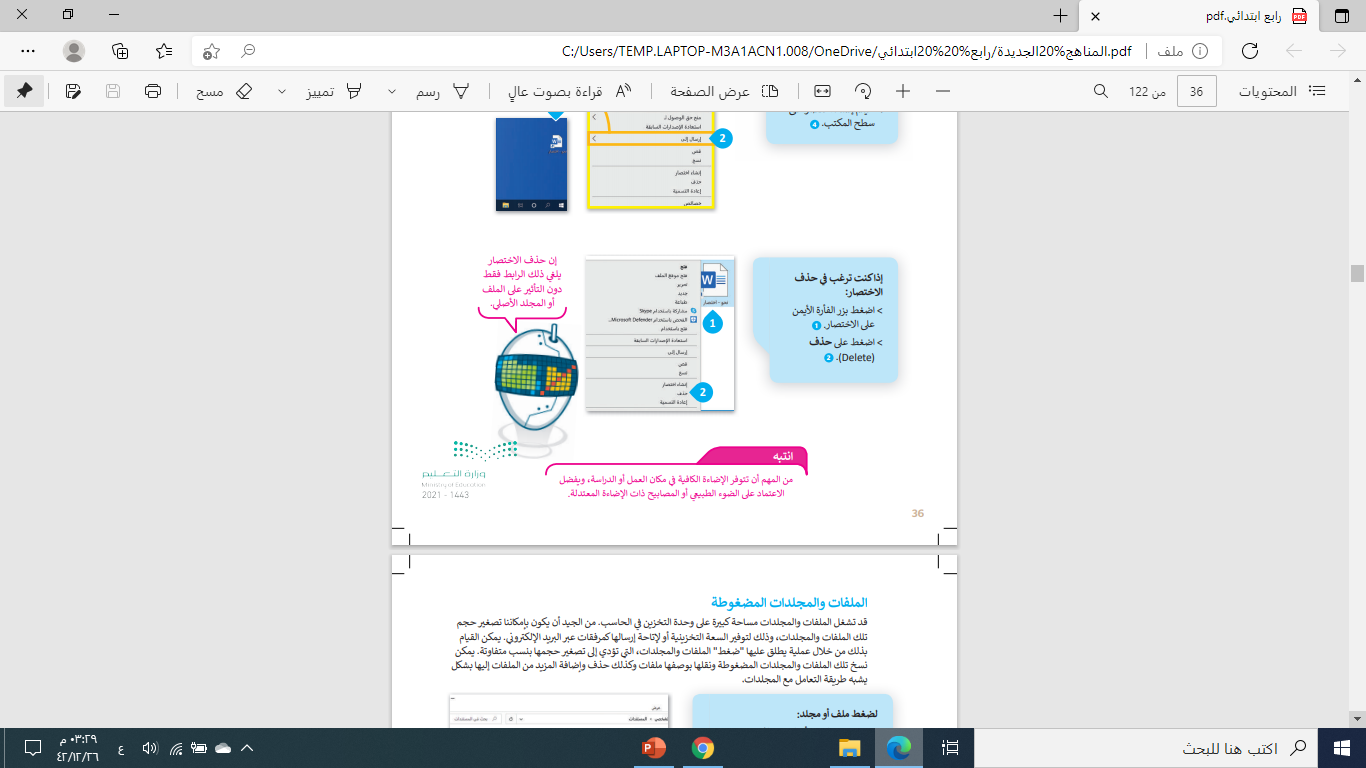 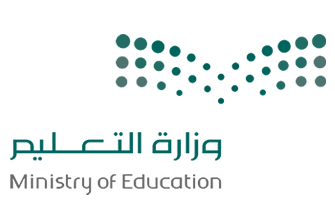 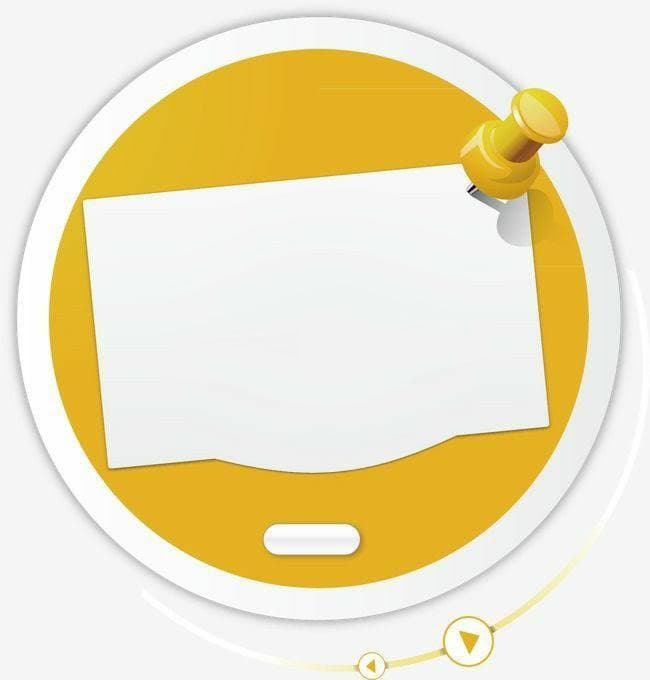 الملفات والمجلدات المضغوطة
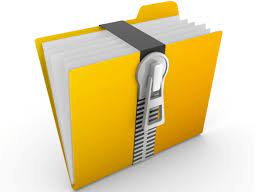 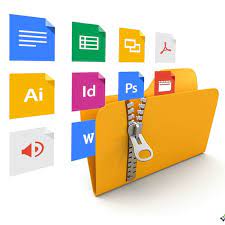 الملفات والمجلدات المضغوطة
قد تشغل الملفات والمجلدات مساحة كبيرة على وحدة التخزين في الحاسب فهل يمكنا تصغير حجم تلك الملفات والمجلدات ؟ ولماذا ؟
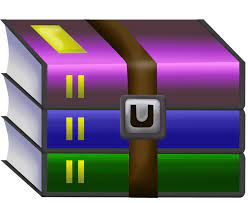 نعم يمكنا تصغير الحجم
 وذلك  لتوفير السعة التخزينية 
أو لإتاحة ارسالها كمرفقات عبر البريد الالكتروني 
عن طريق عملية تسمى 
 ( ضغط ) الملفات والمجلدات
ضغط الملفات
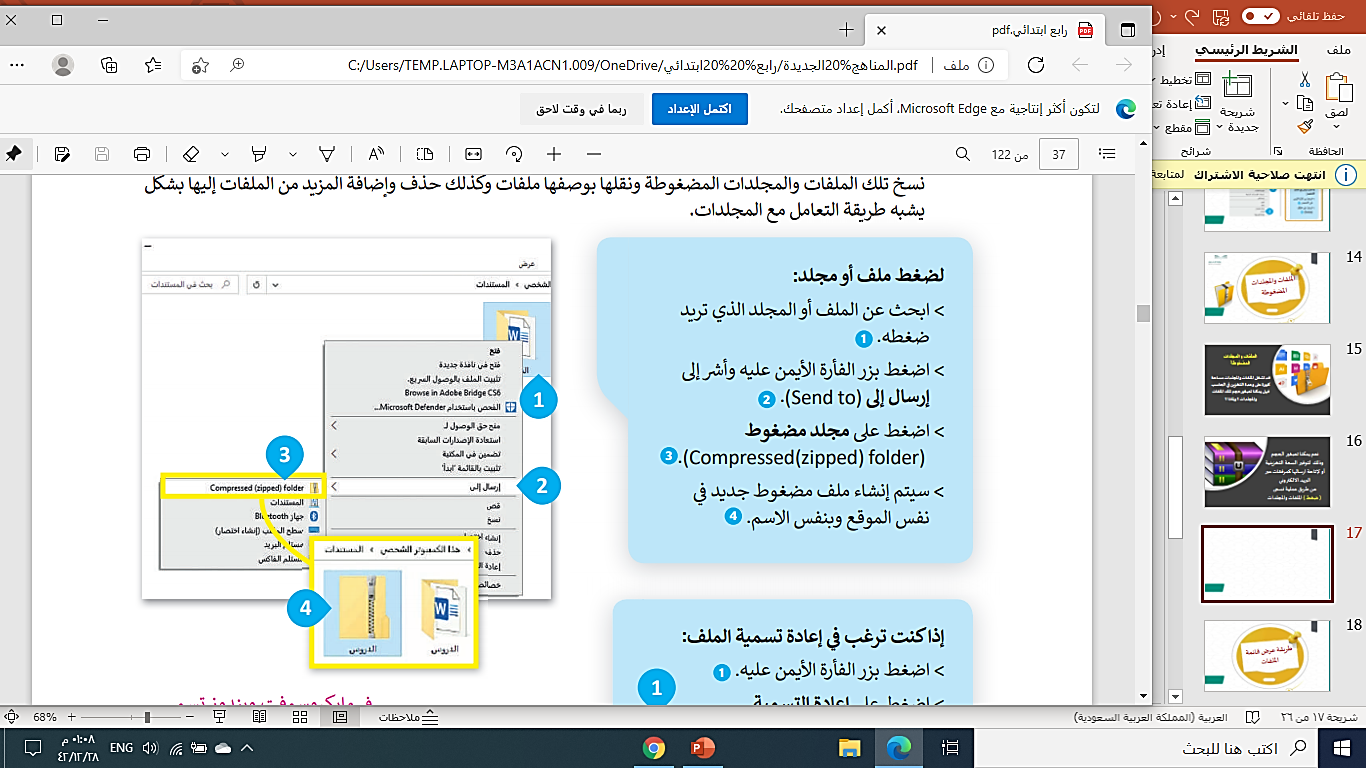 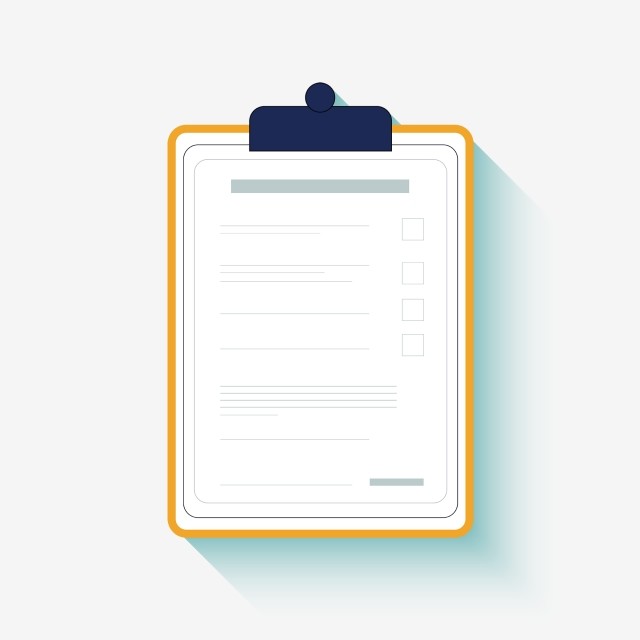 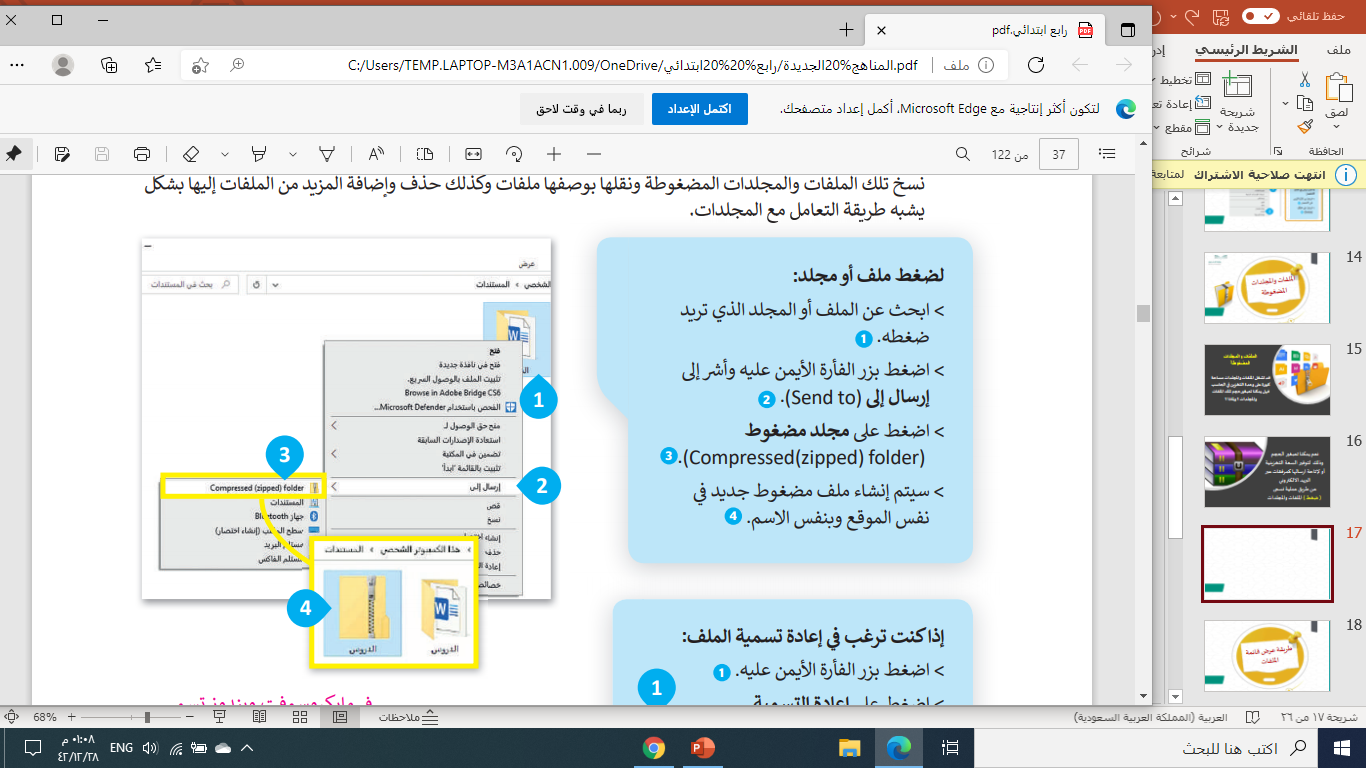 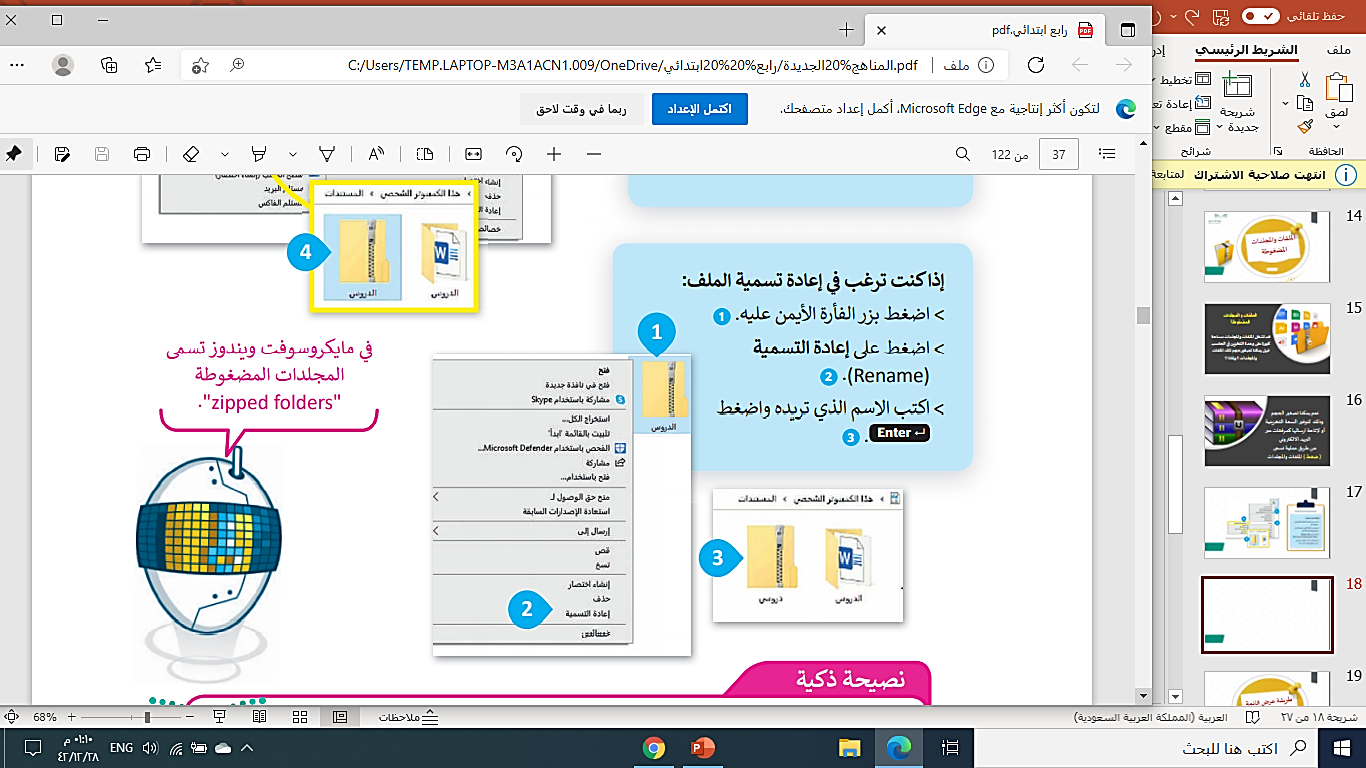 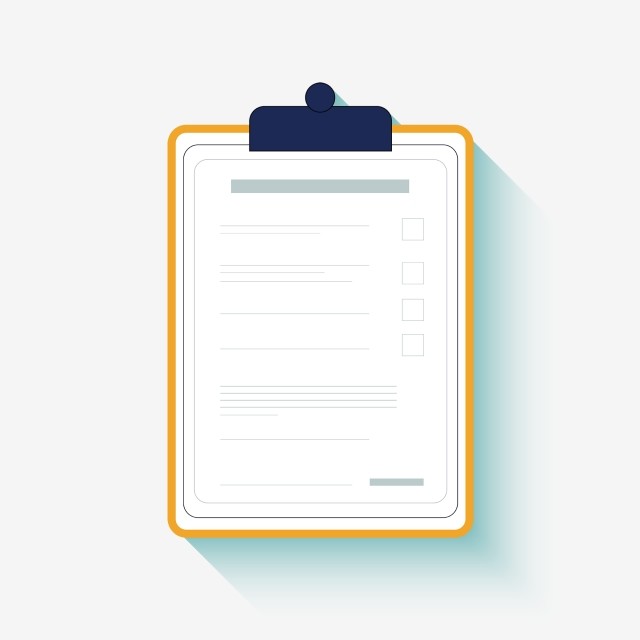 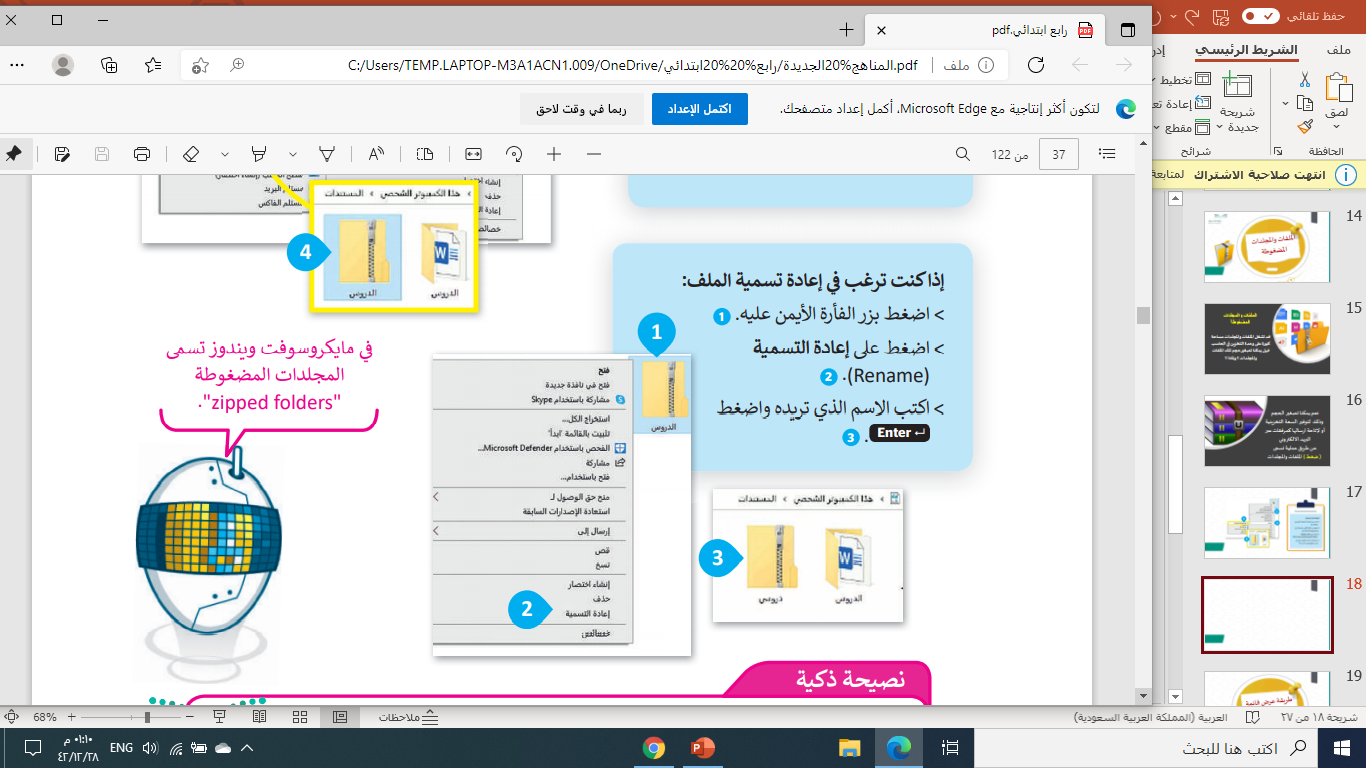 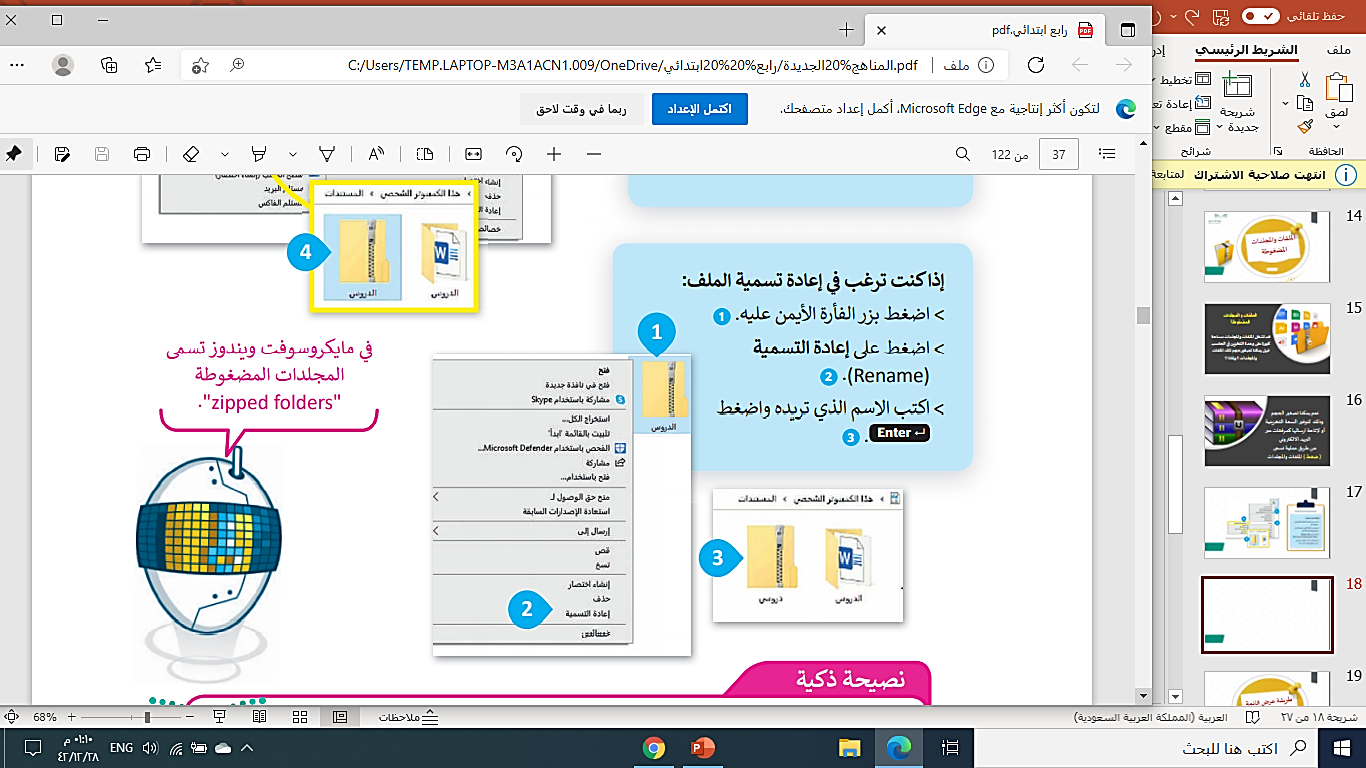 فك ضغط الملفات
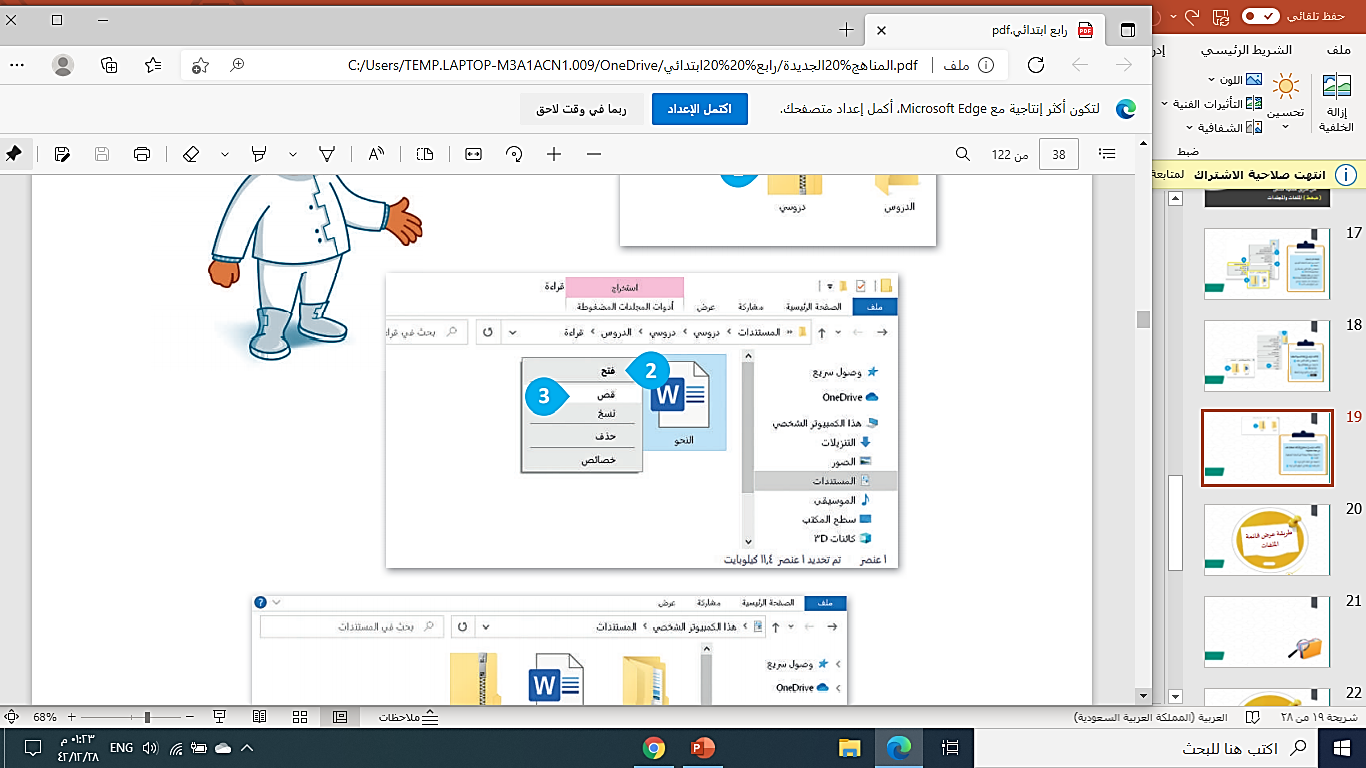 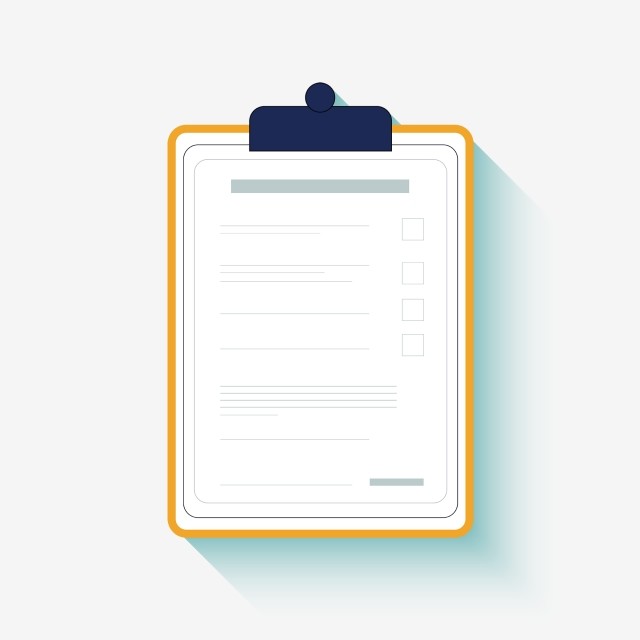 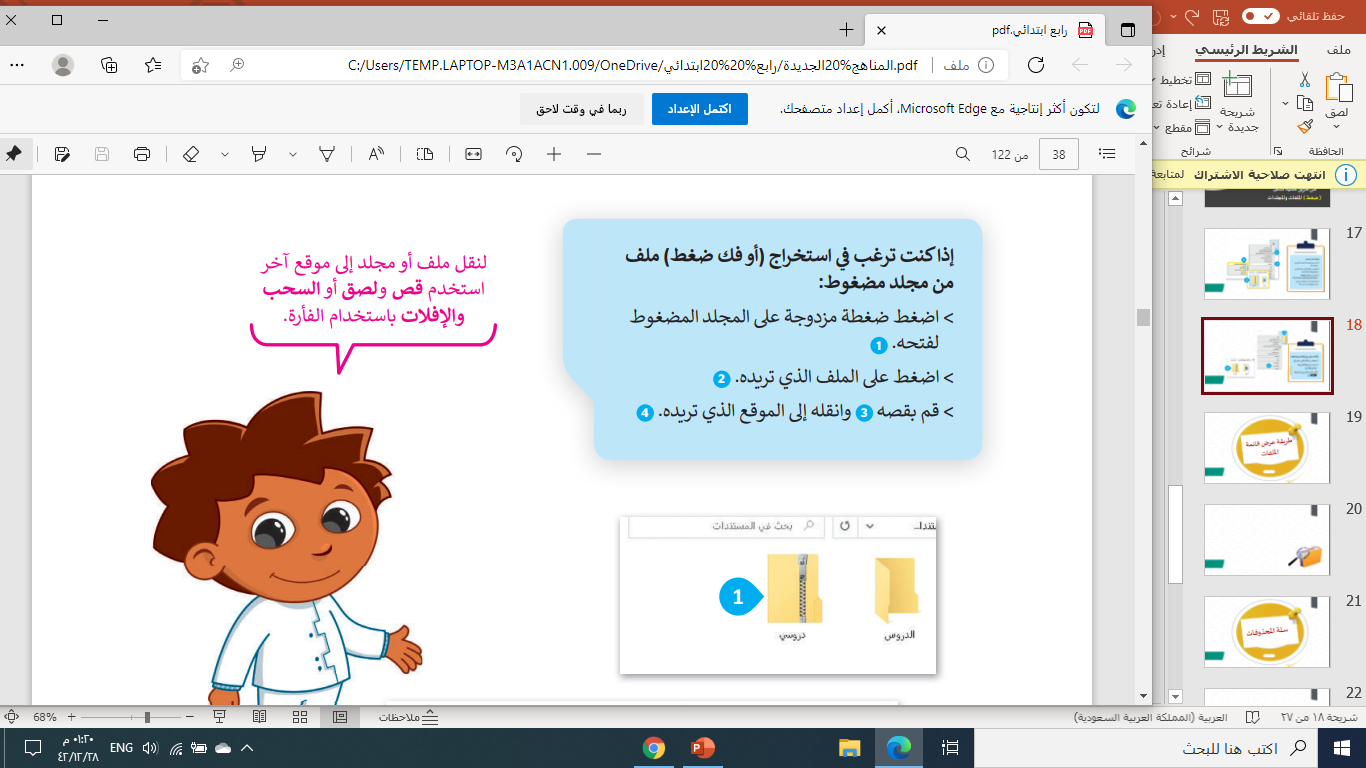 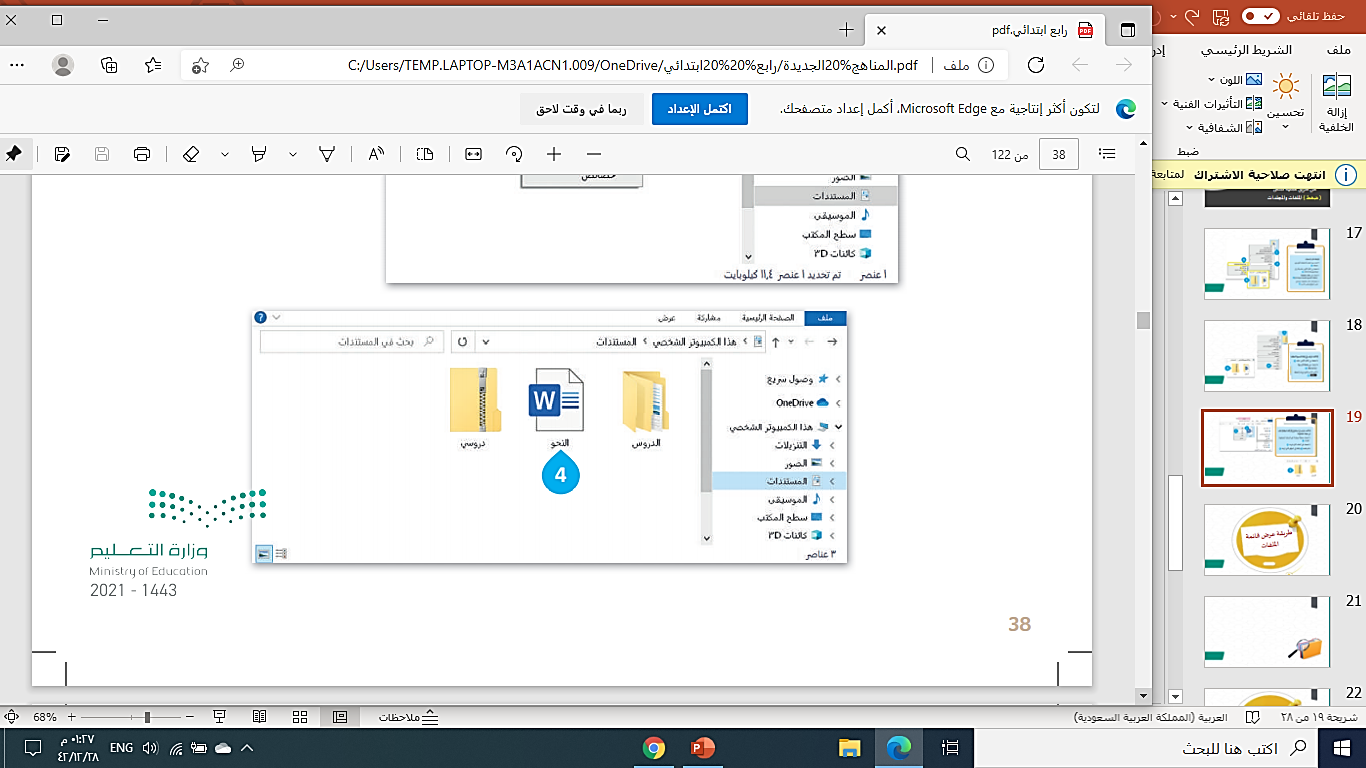 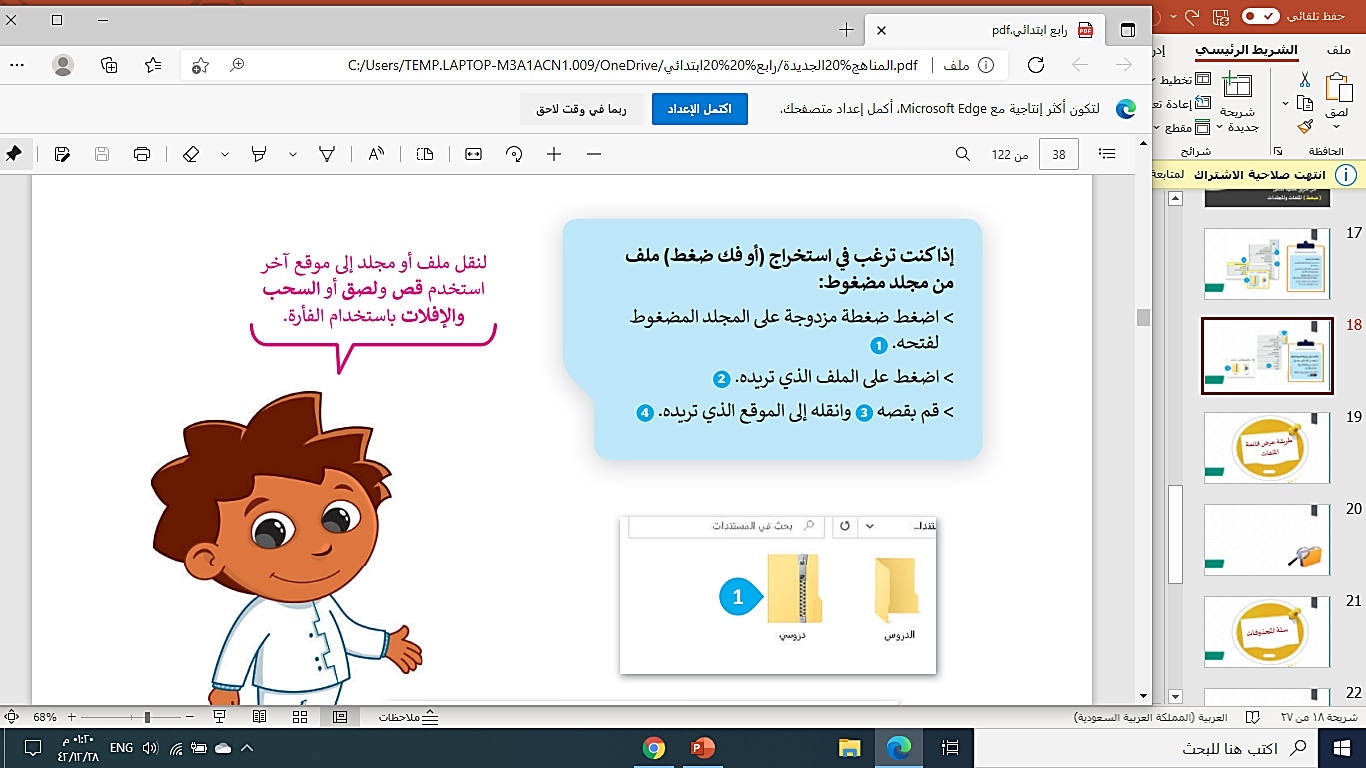 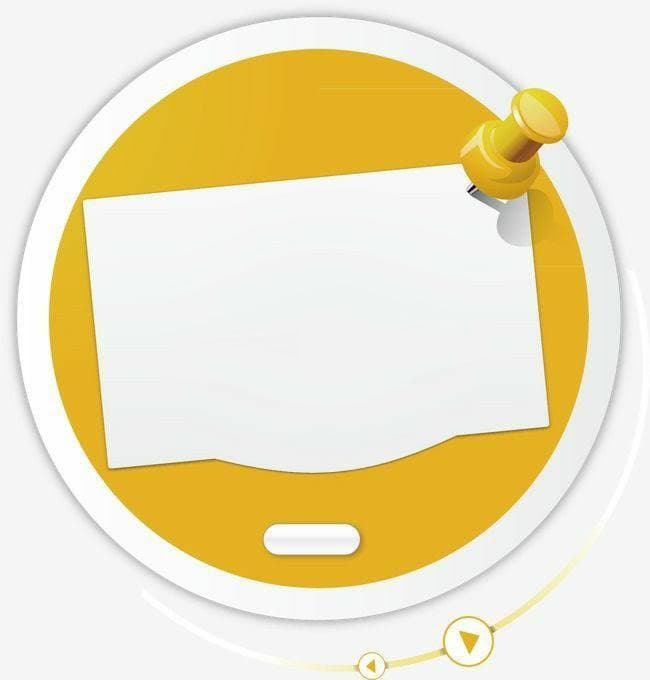 طريقة عرض قائمة الملفات
هناك مجموعة متنوعة من الطرق التي يمكن أن تظهر بها قائمة ملفاتك في المجلد
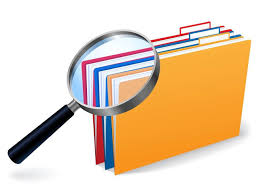 عرض قائمة الملفات
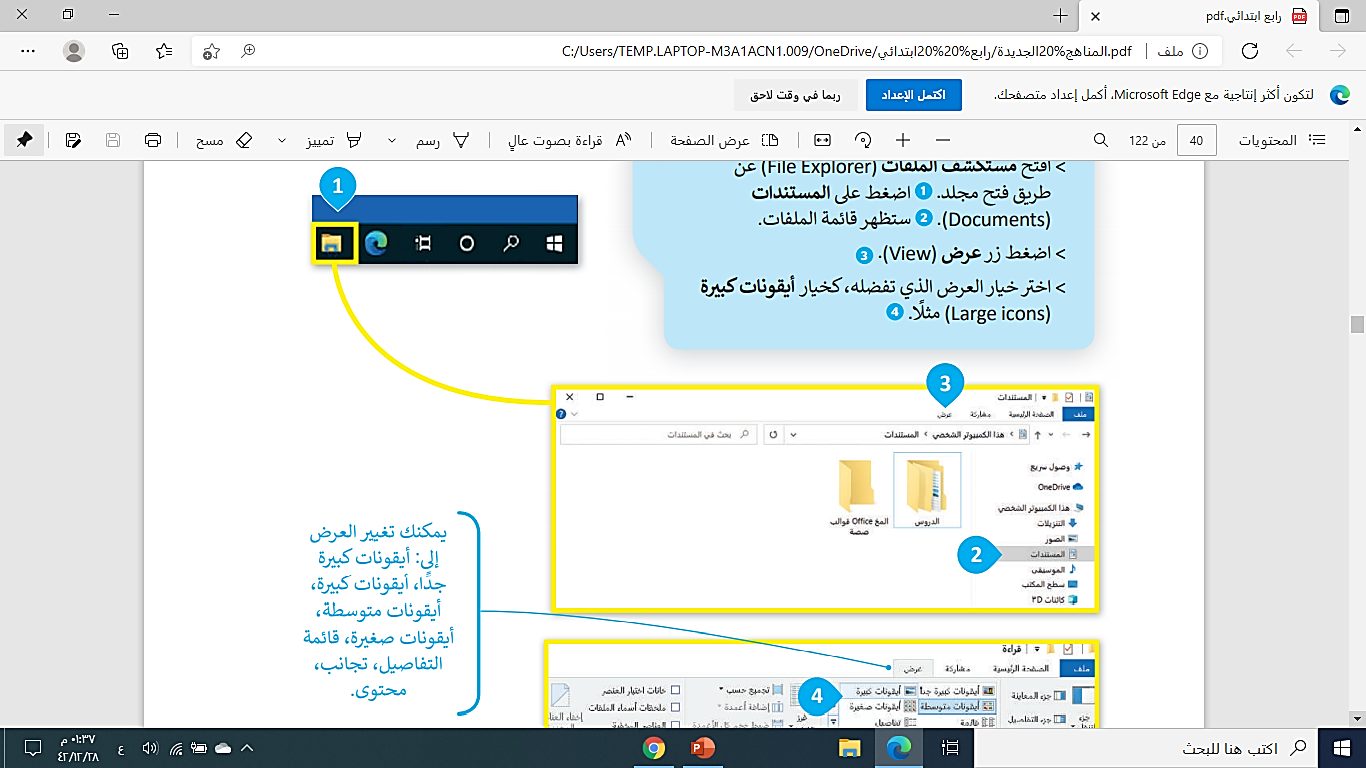 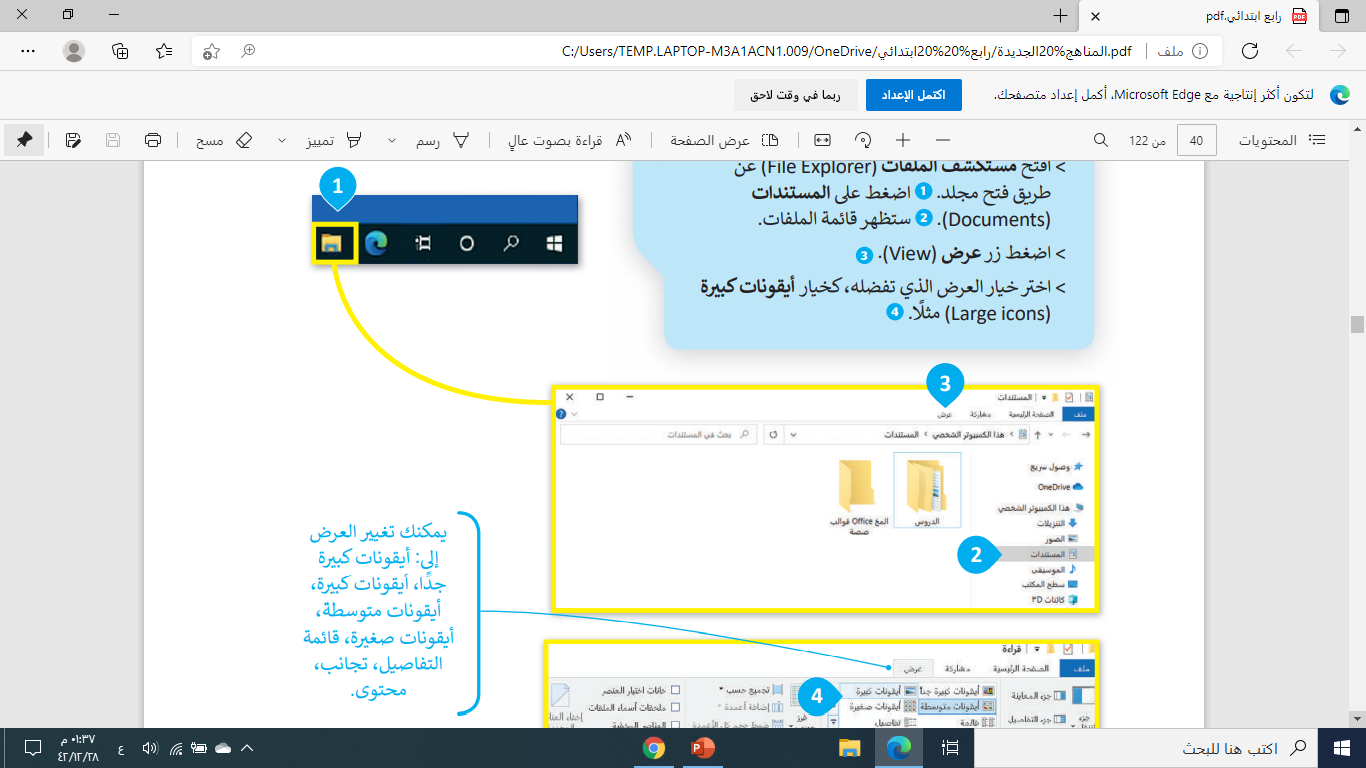 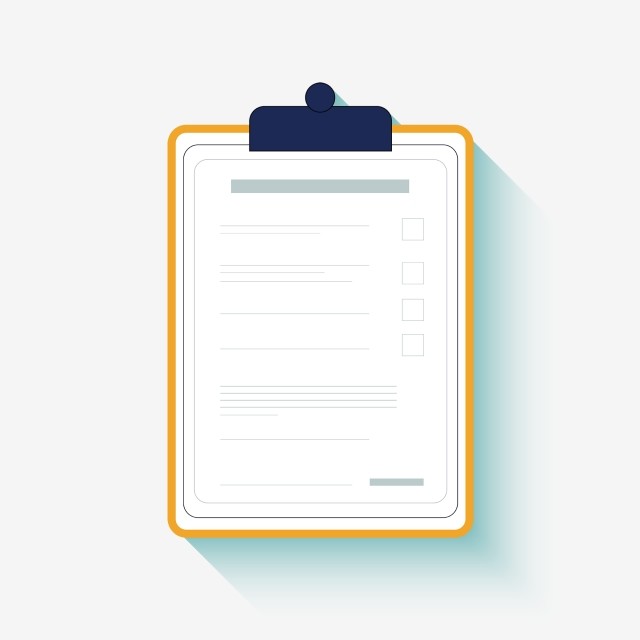 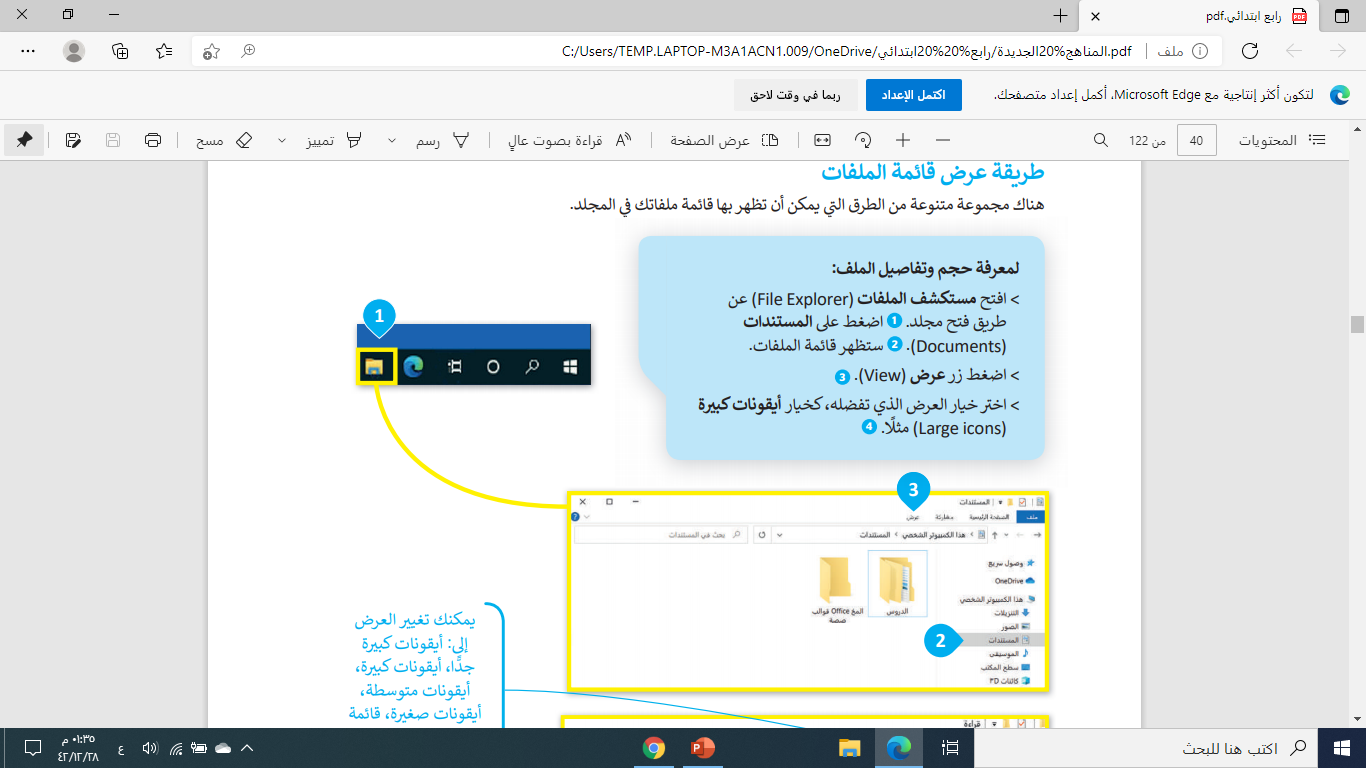 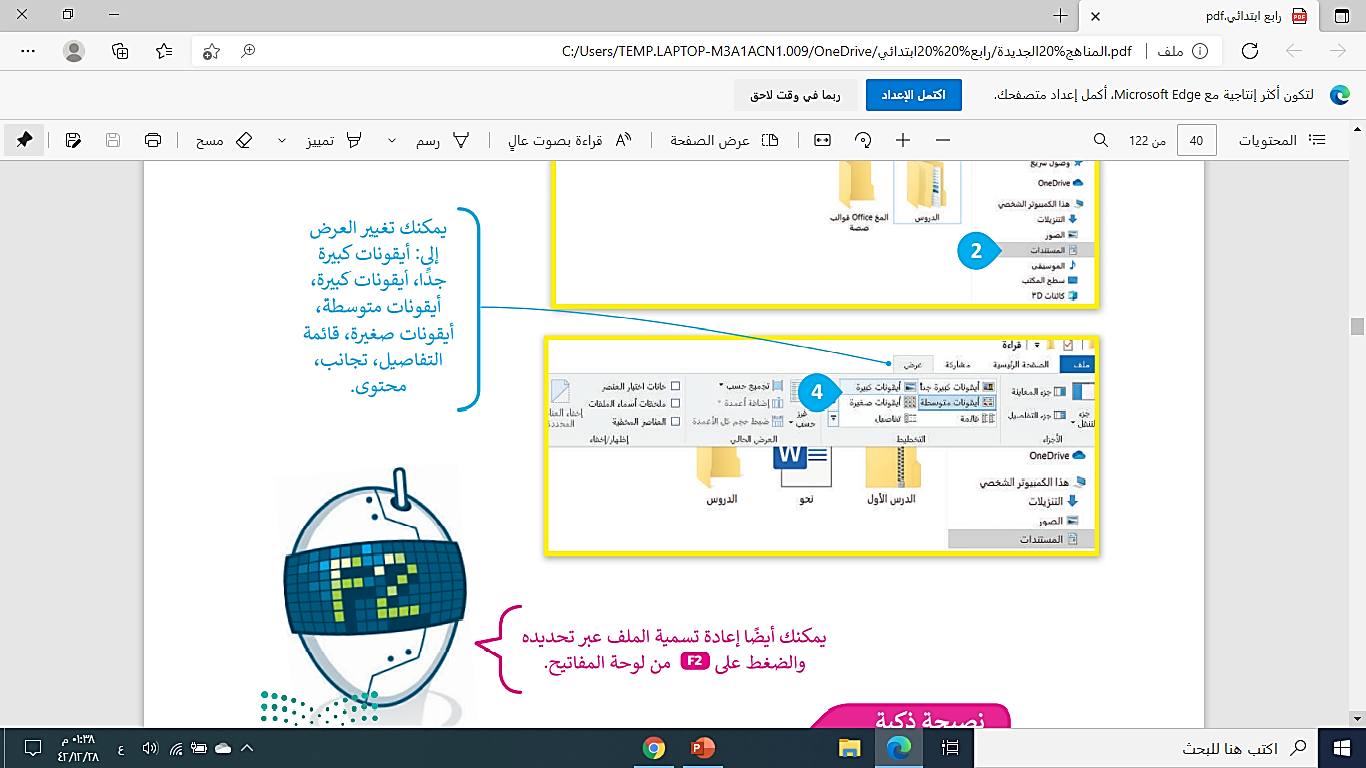 فرز الملفات
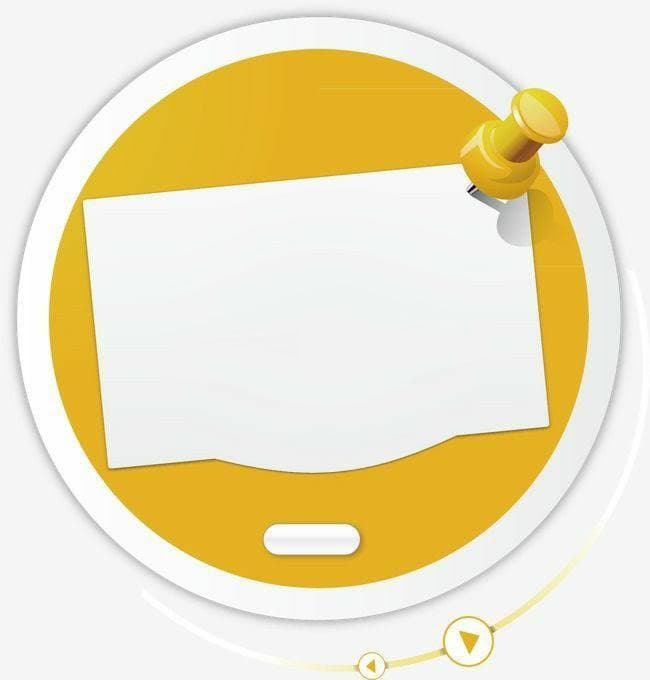 سلة المحذوفات
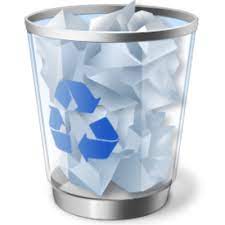 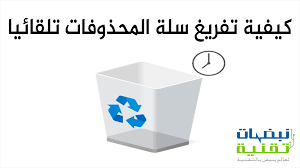 سلة المحذوفات
توجد سلة المحذوفات على سطح المكتب
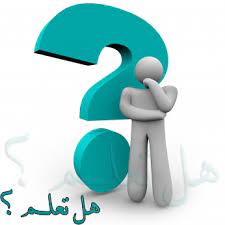 هل تعلم أن عند حذف ملف أو مجلد من حاسبك لا يتم حذفه بشكل نهائي بل يتم نقله إلى سلة المحذوفات التي تتيح استعادته عند حذفه عن طريق الخطأ.
استعادة ملفات من سلة المحذوفات
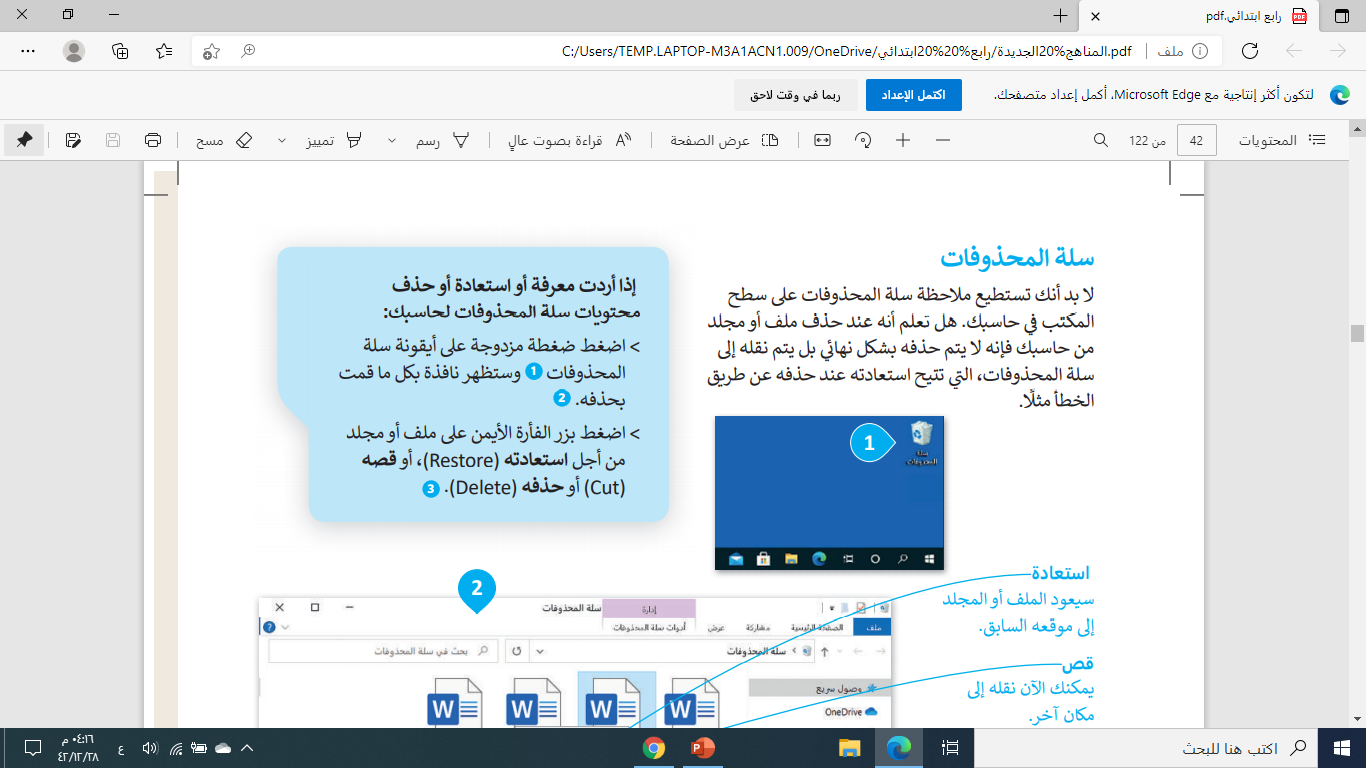 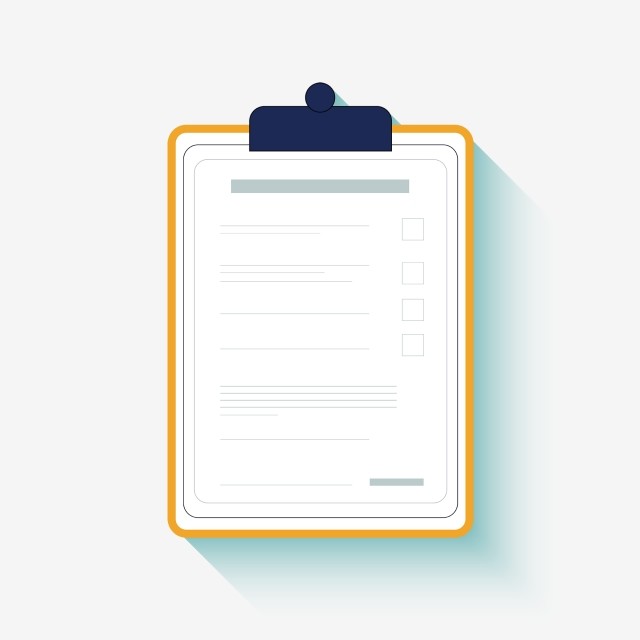 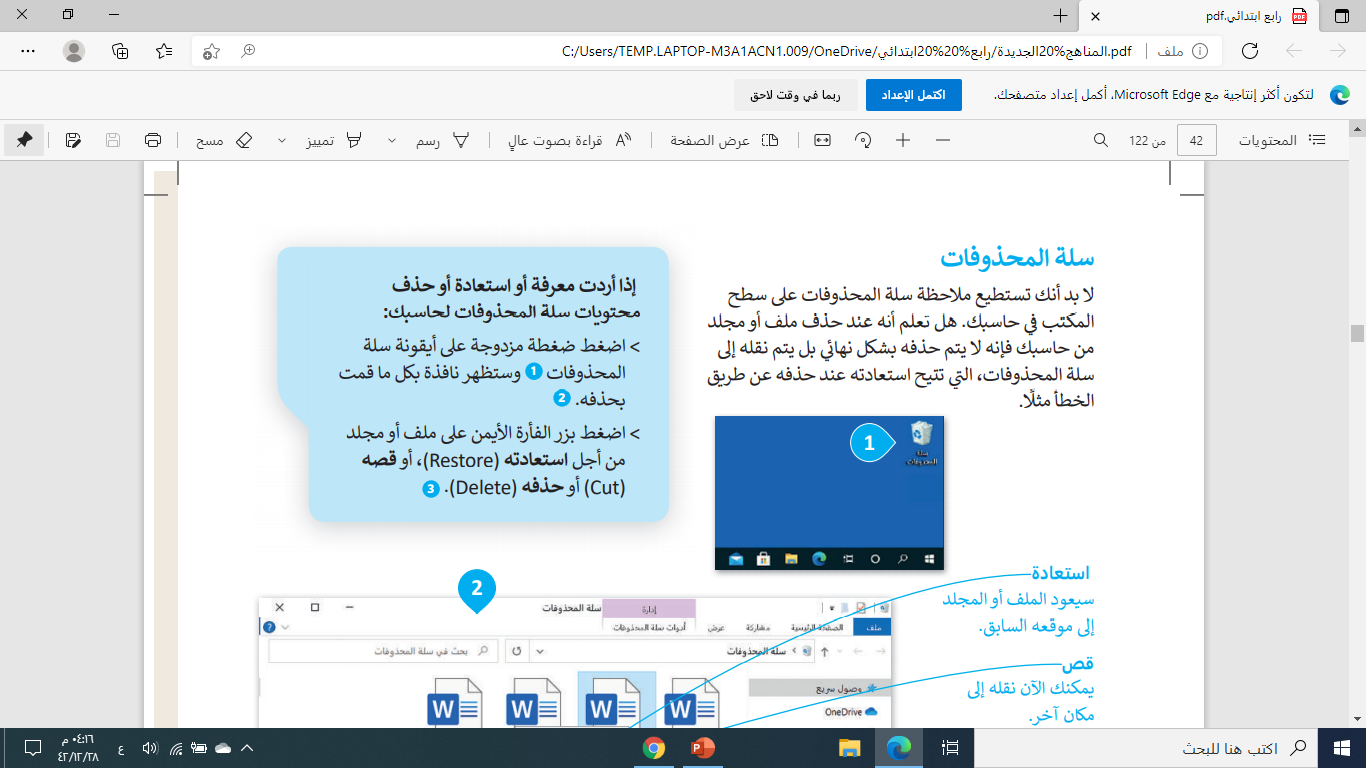 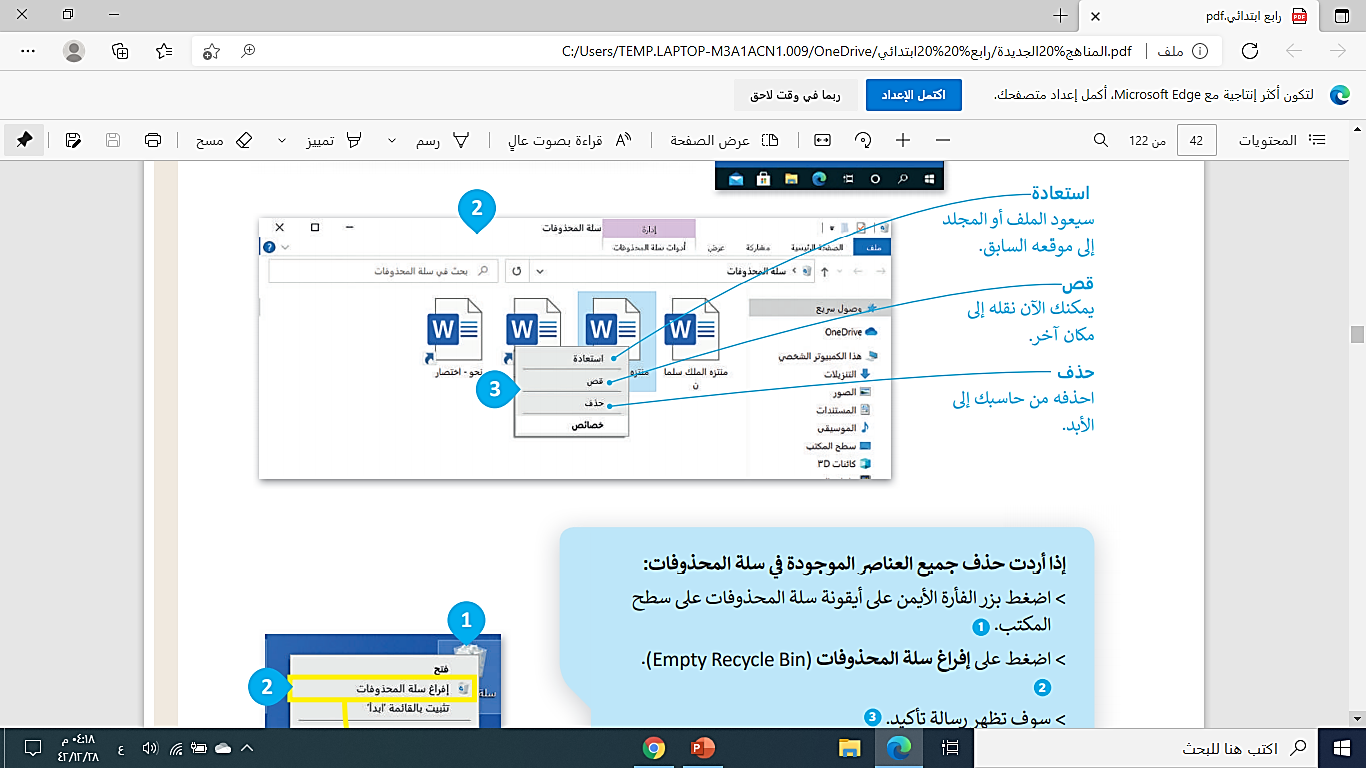 افراغ سلة المحذوفات
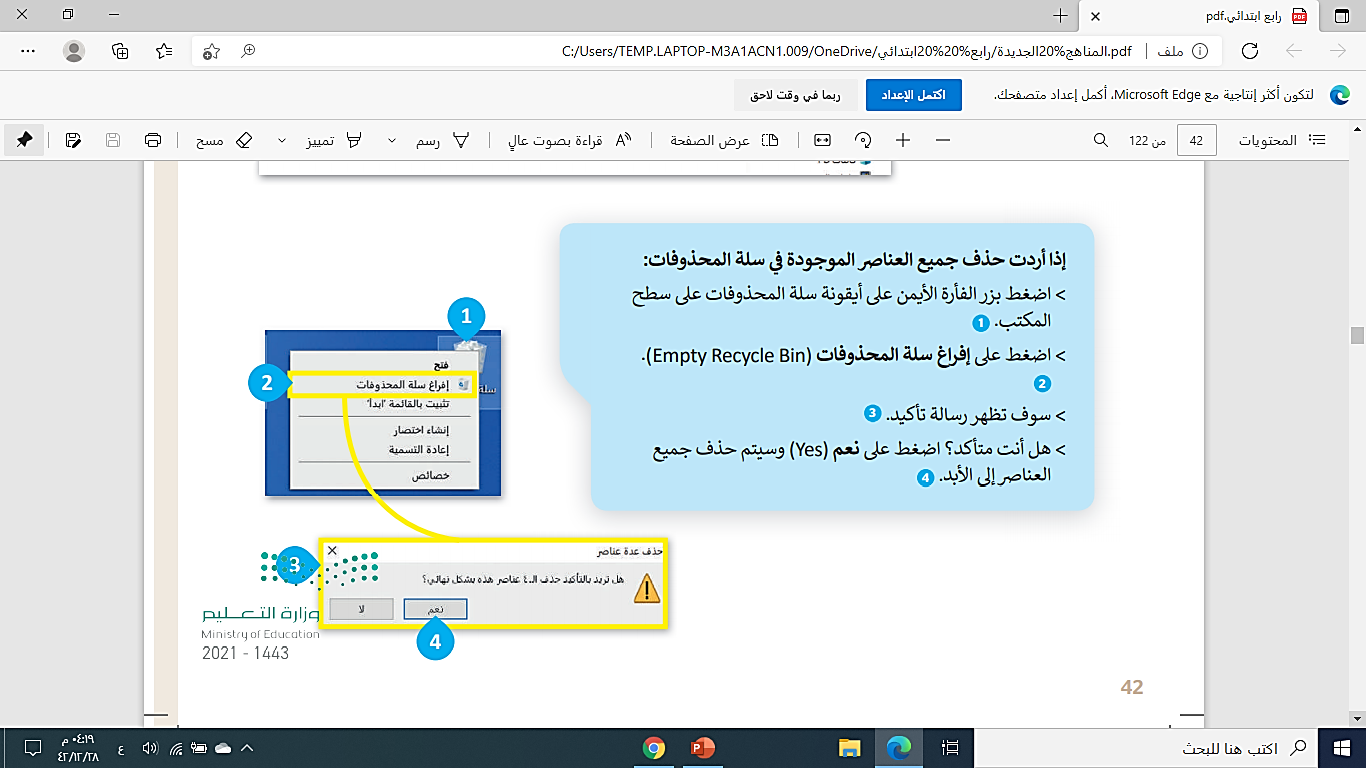 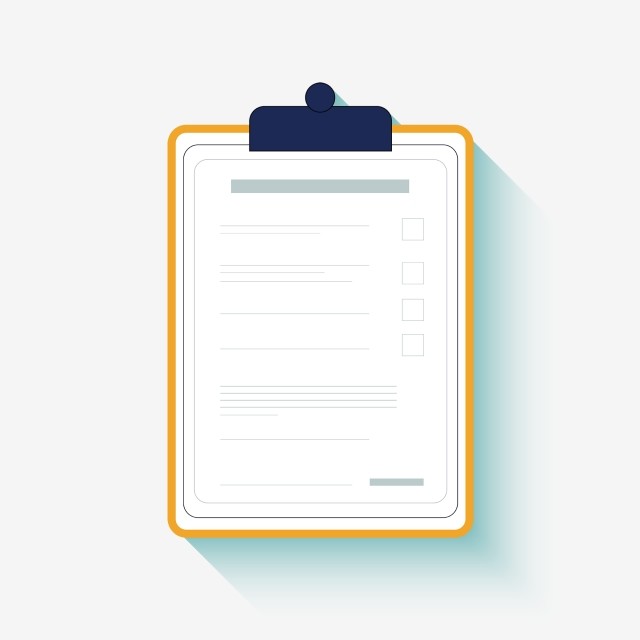 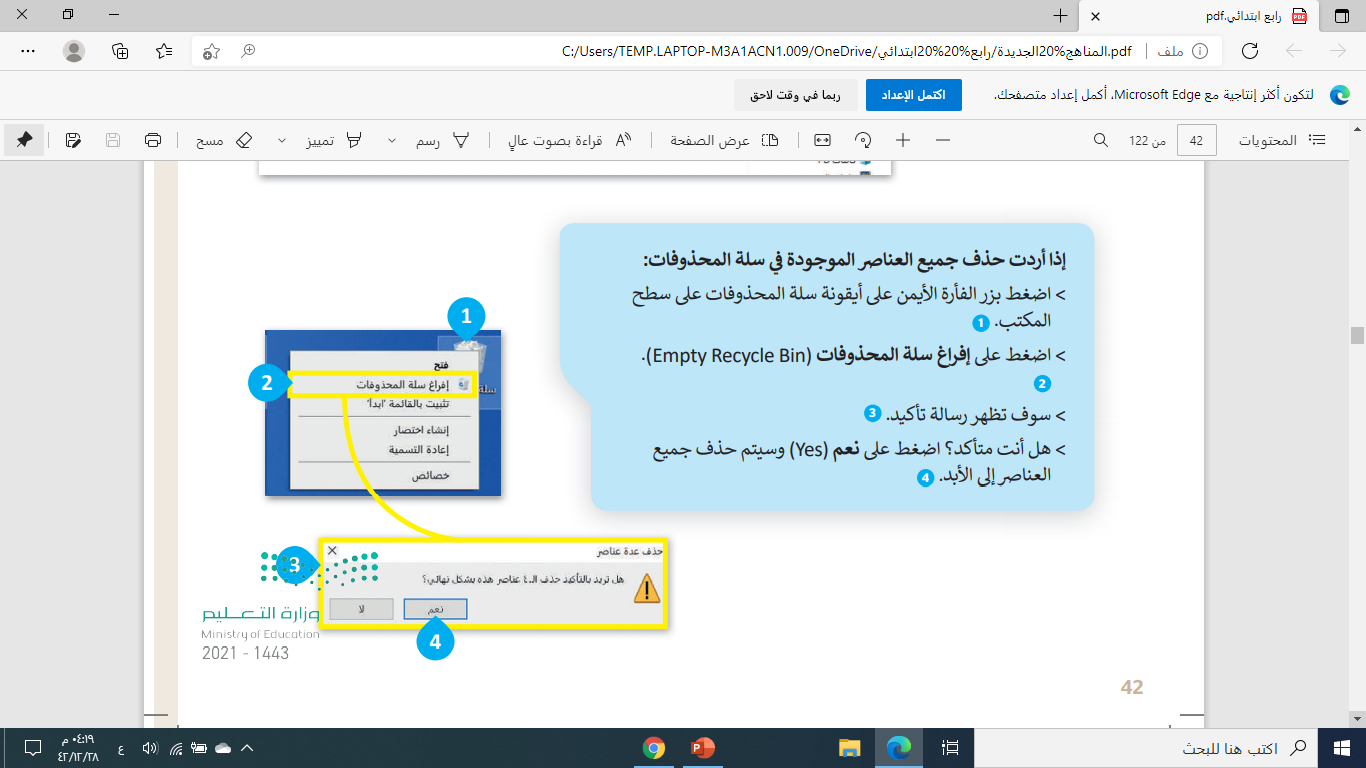 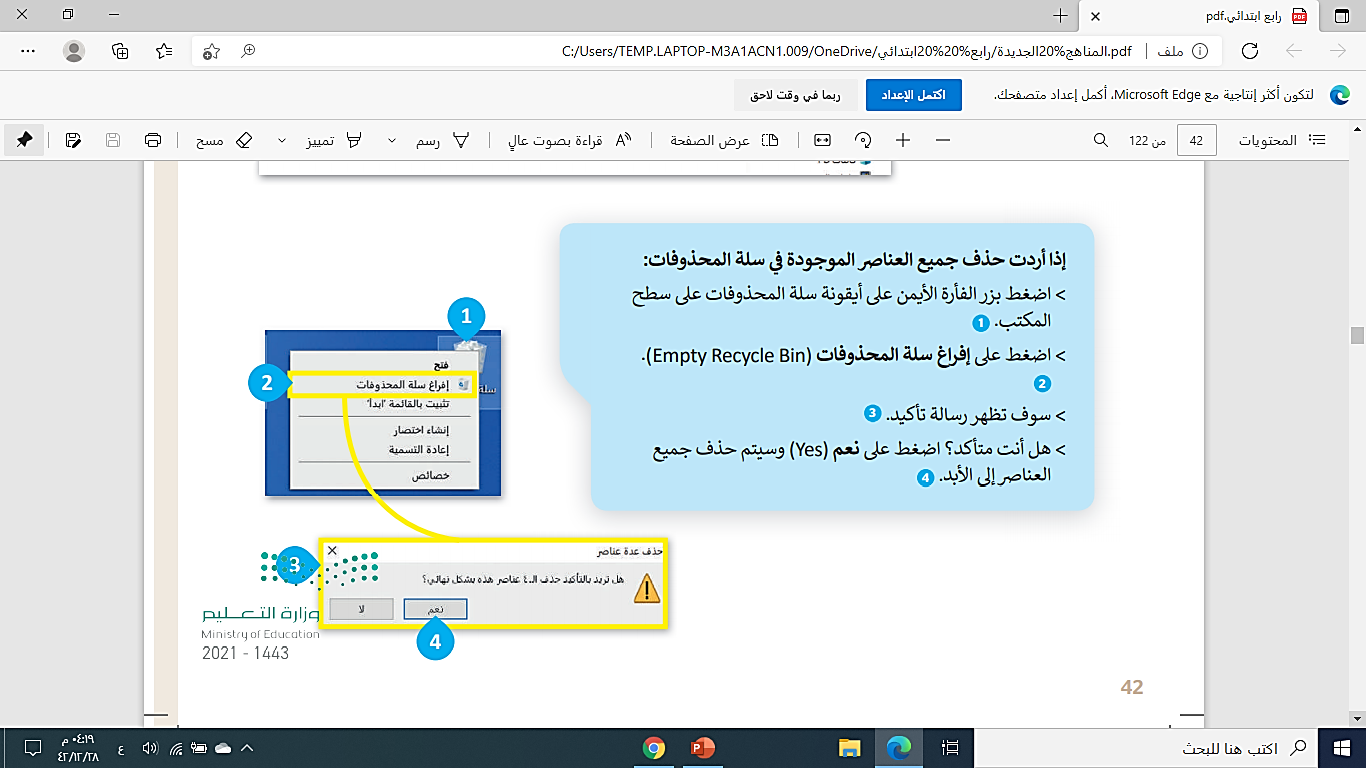 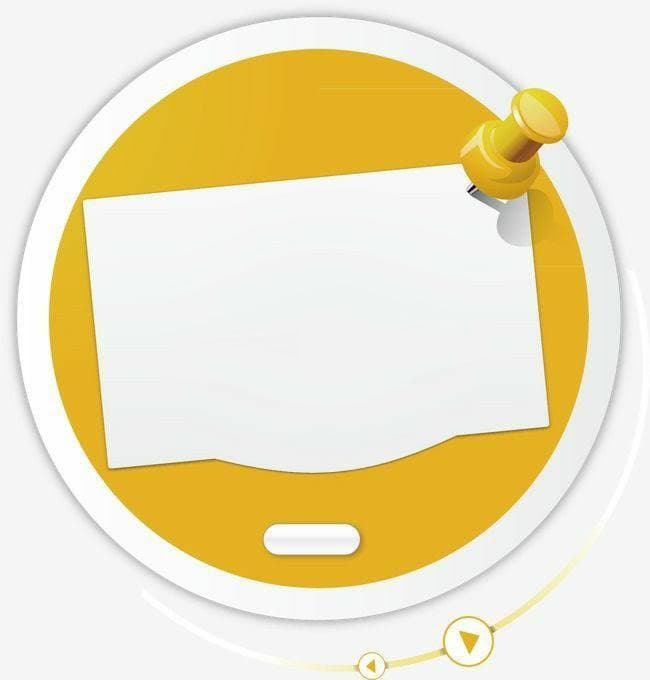 لنبطق معـــاً
التطبيق :
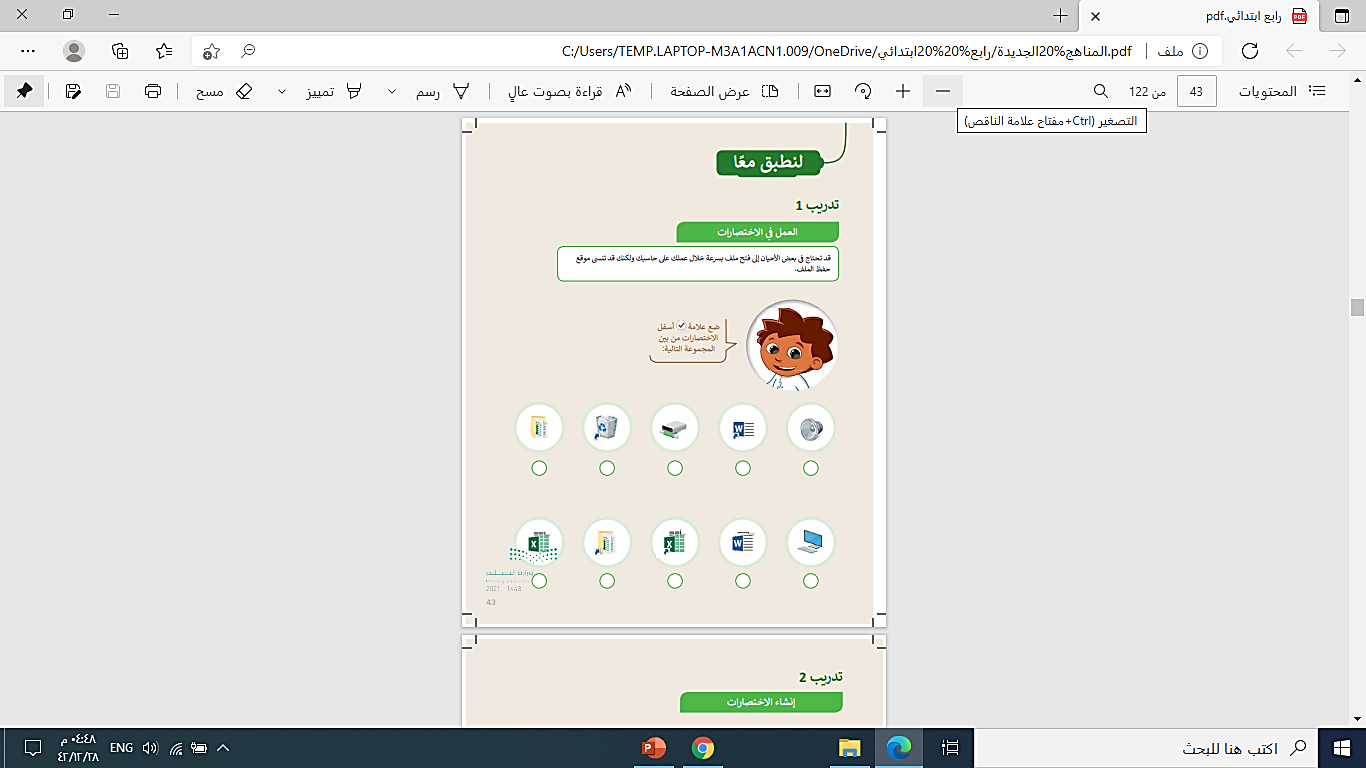 افتح الكتـاب
 صـ 43
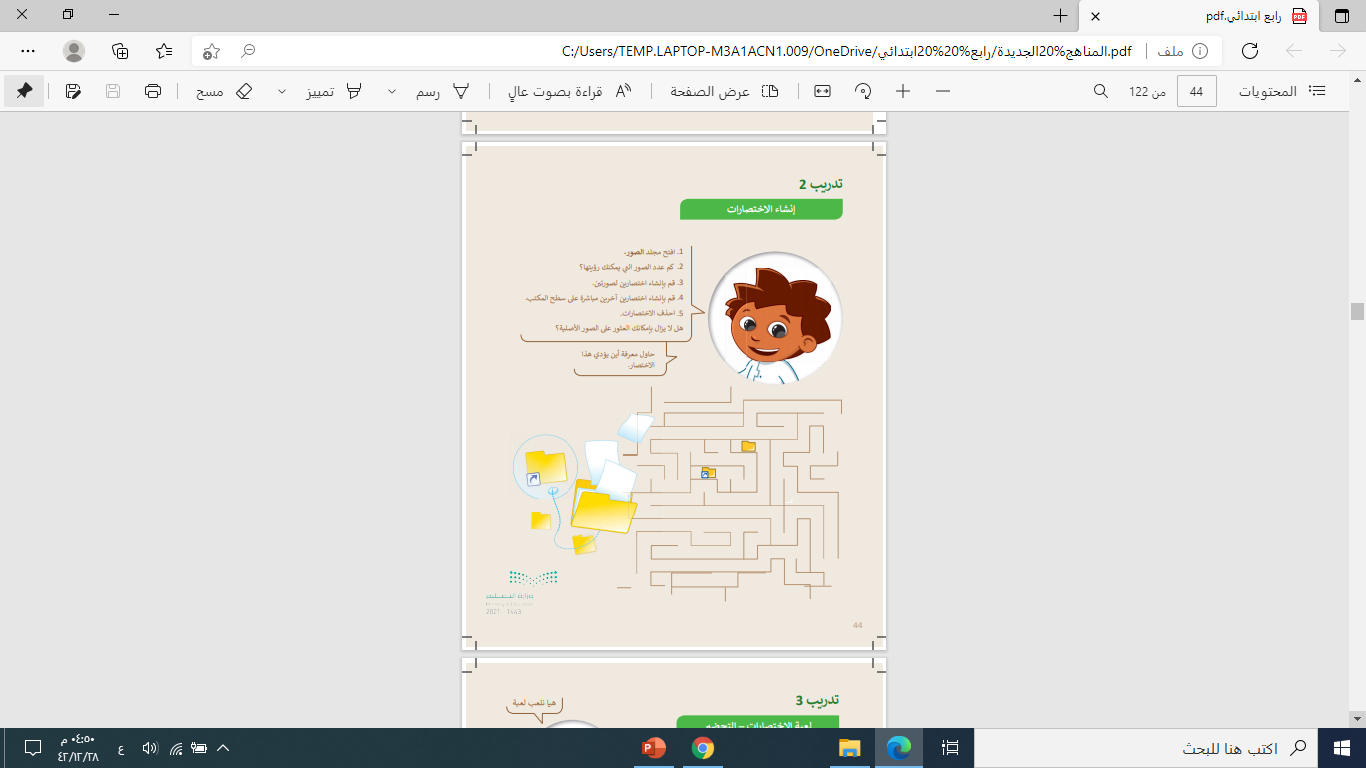 التطبيق :
افتح الكتـاب
 صـ 44
التطبيق :
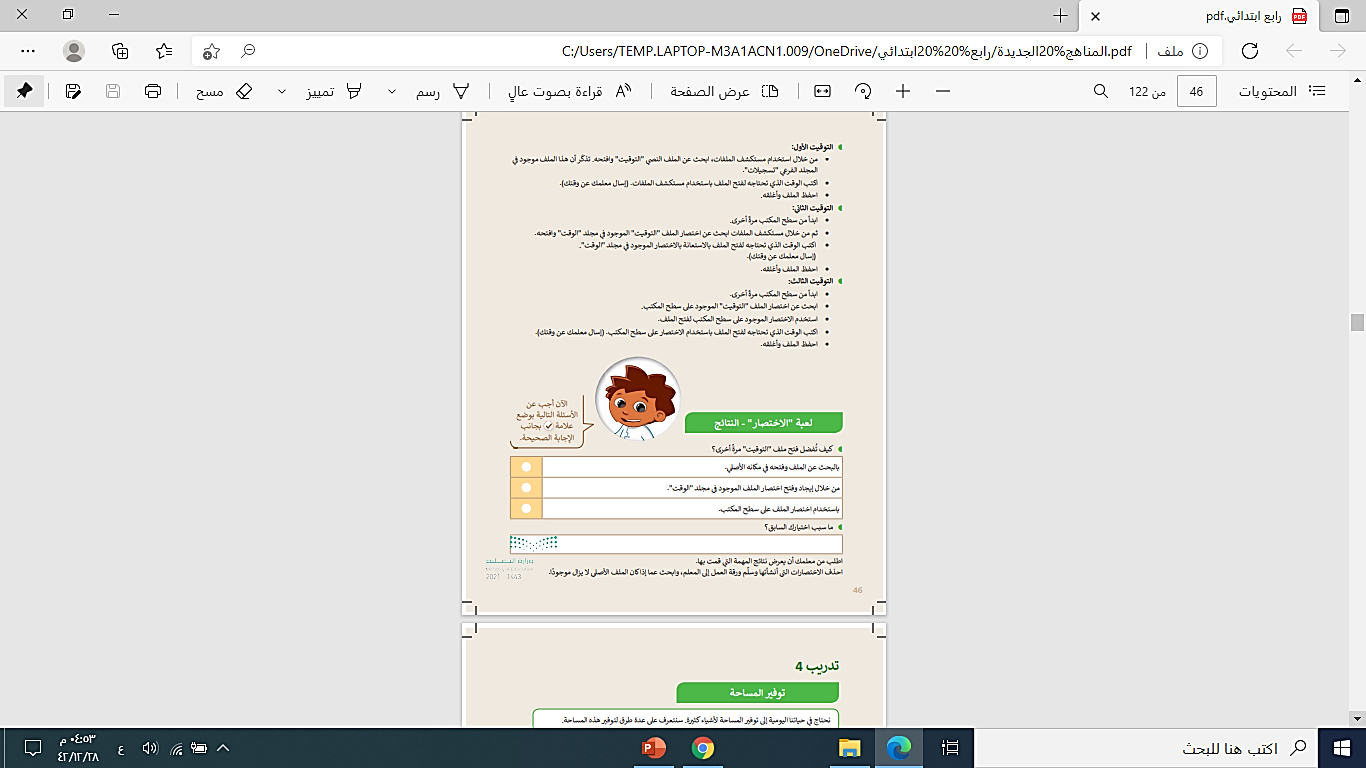 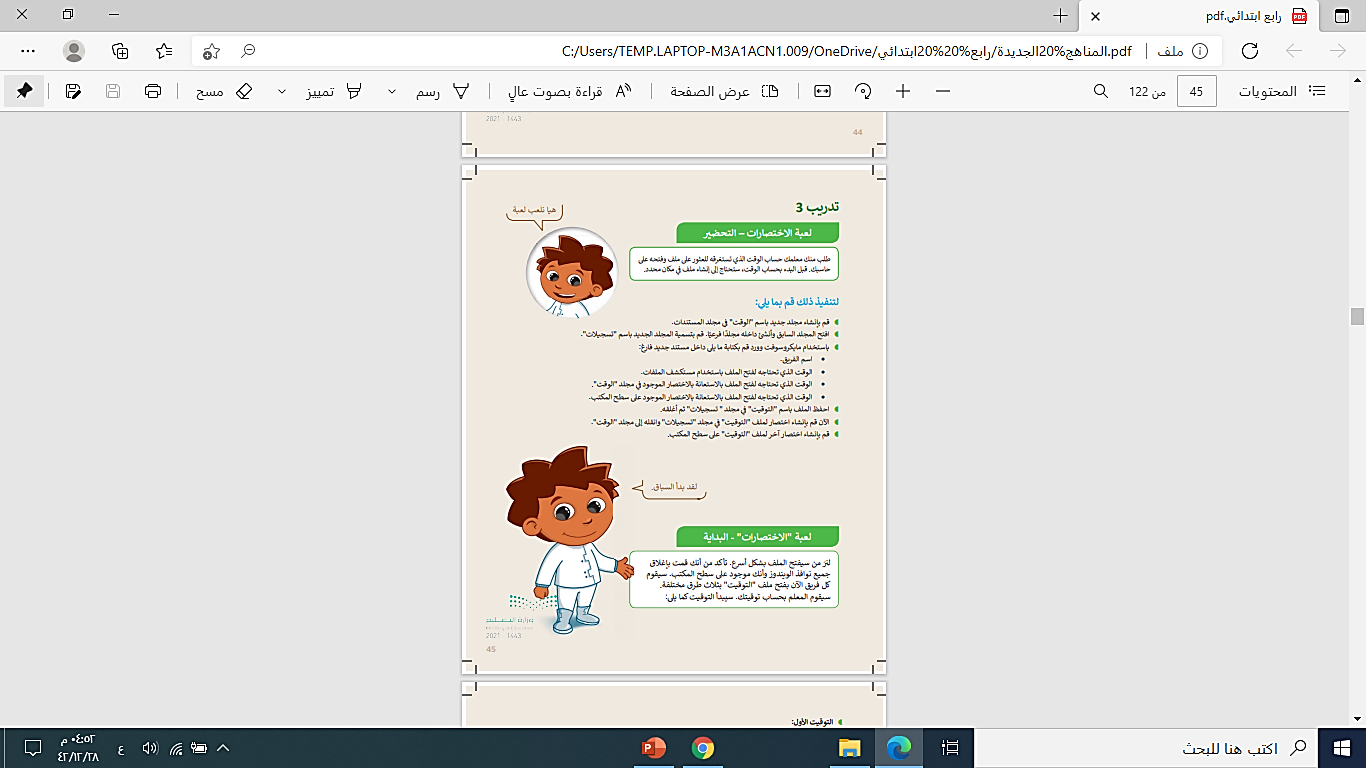 افتح الكتـاب
 صـ 45- 46
التقويم النهائي:
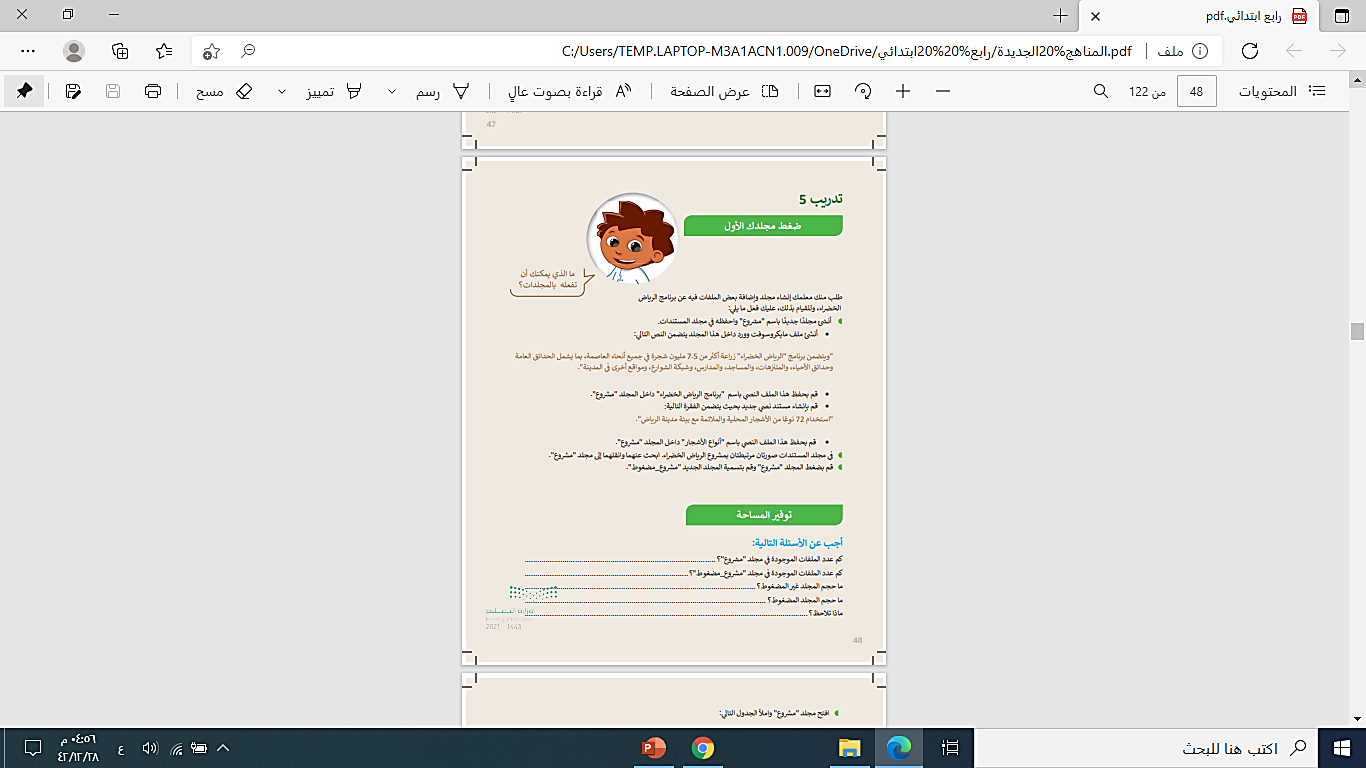 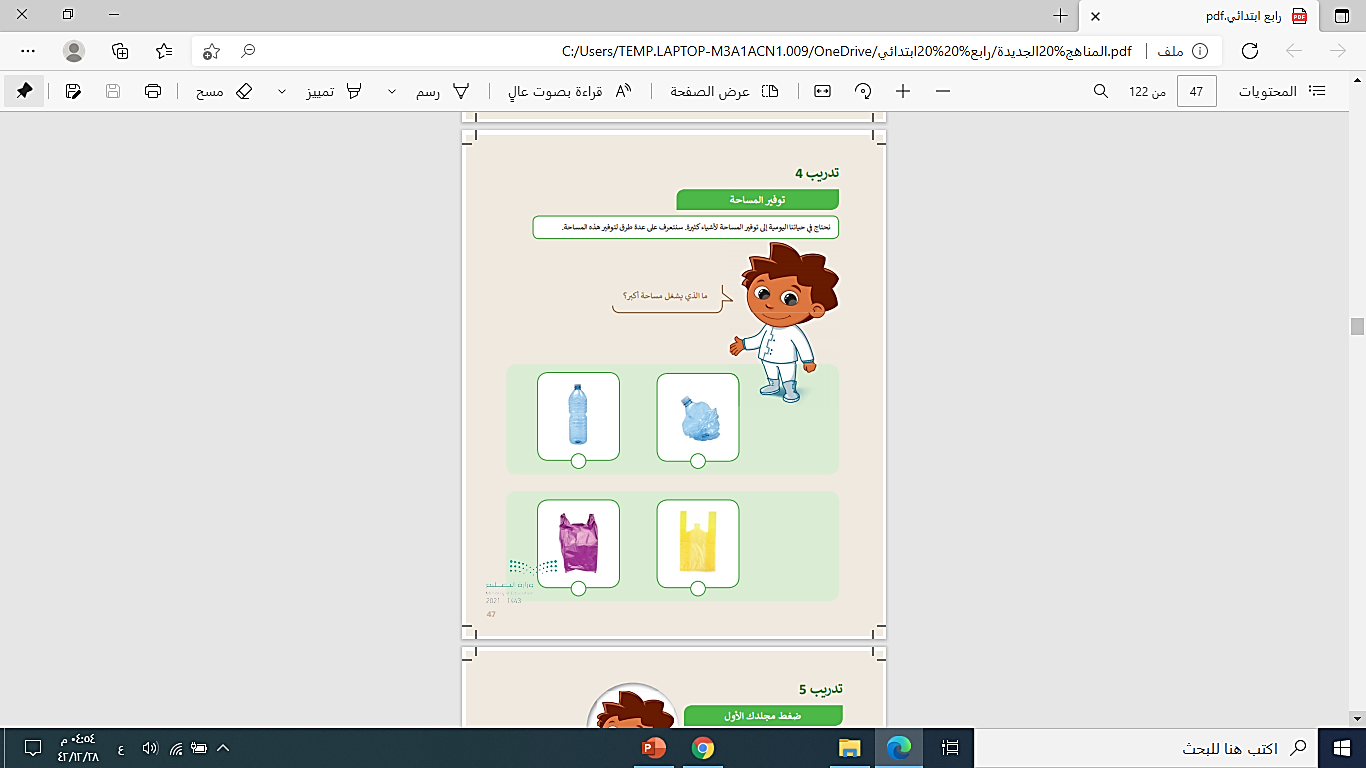 افتح الكتـاب
 صـ 47 - 48
التقويم النهائي:
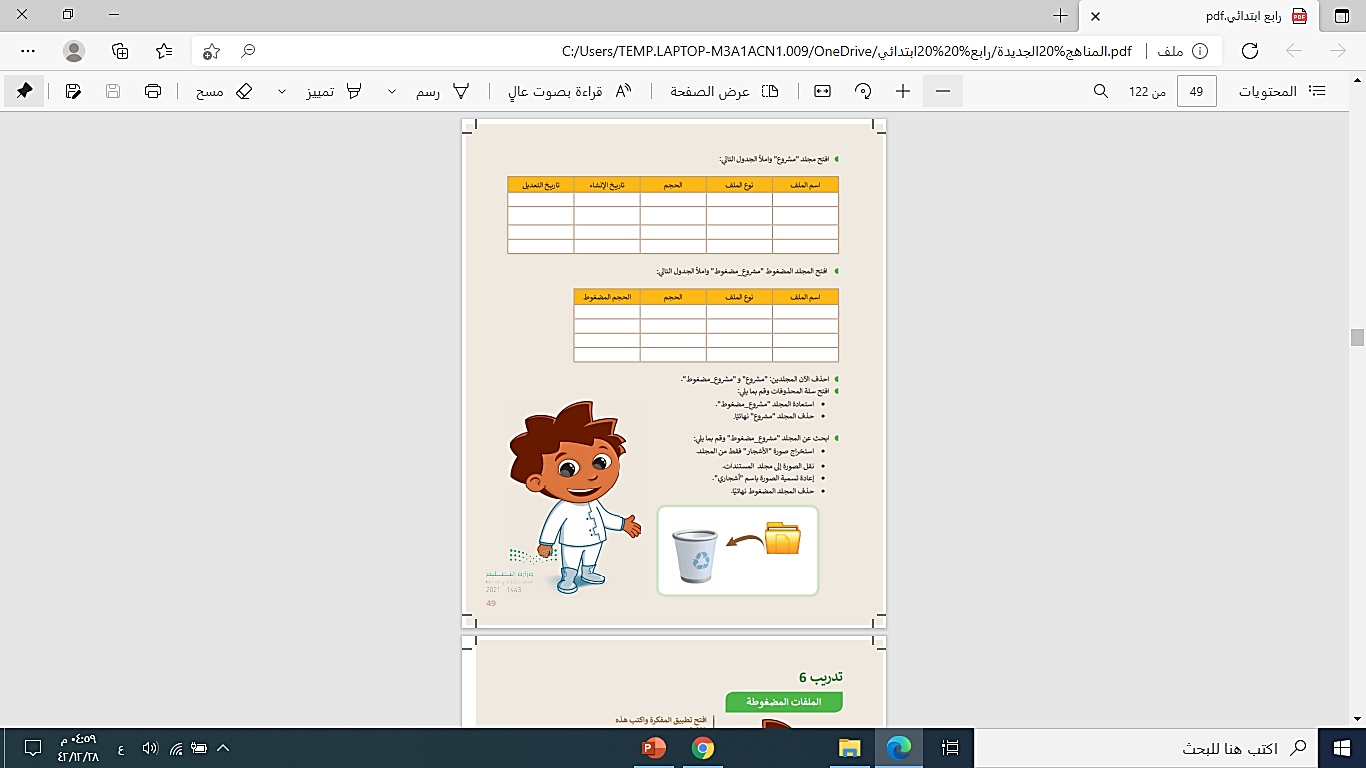 افتح الكتاب صـ 49
المهام الادائية
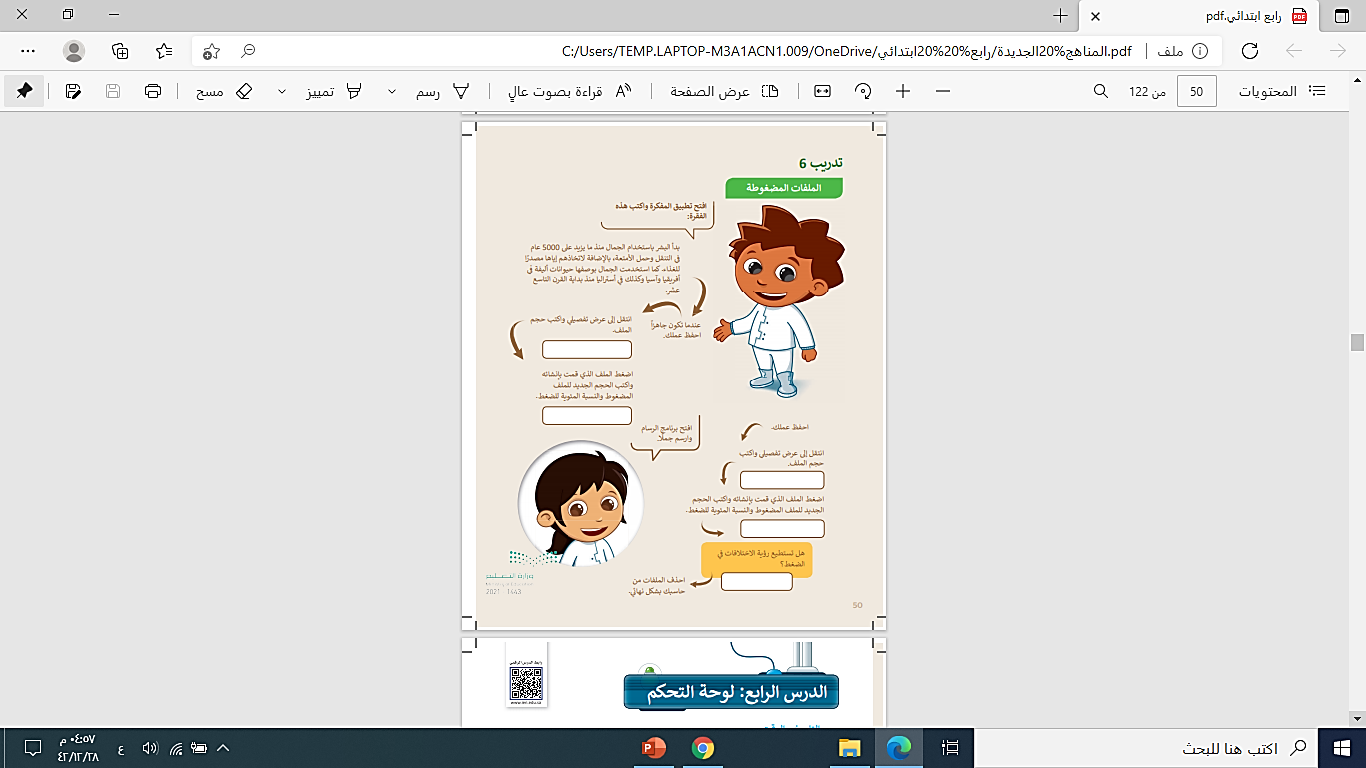 افتح الكتاب صـ 50